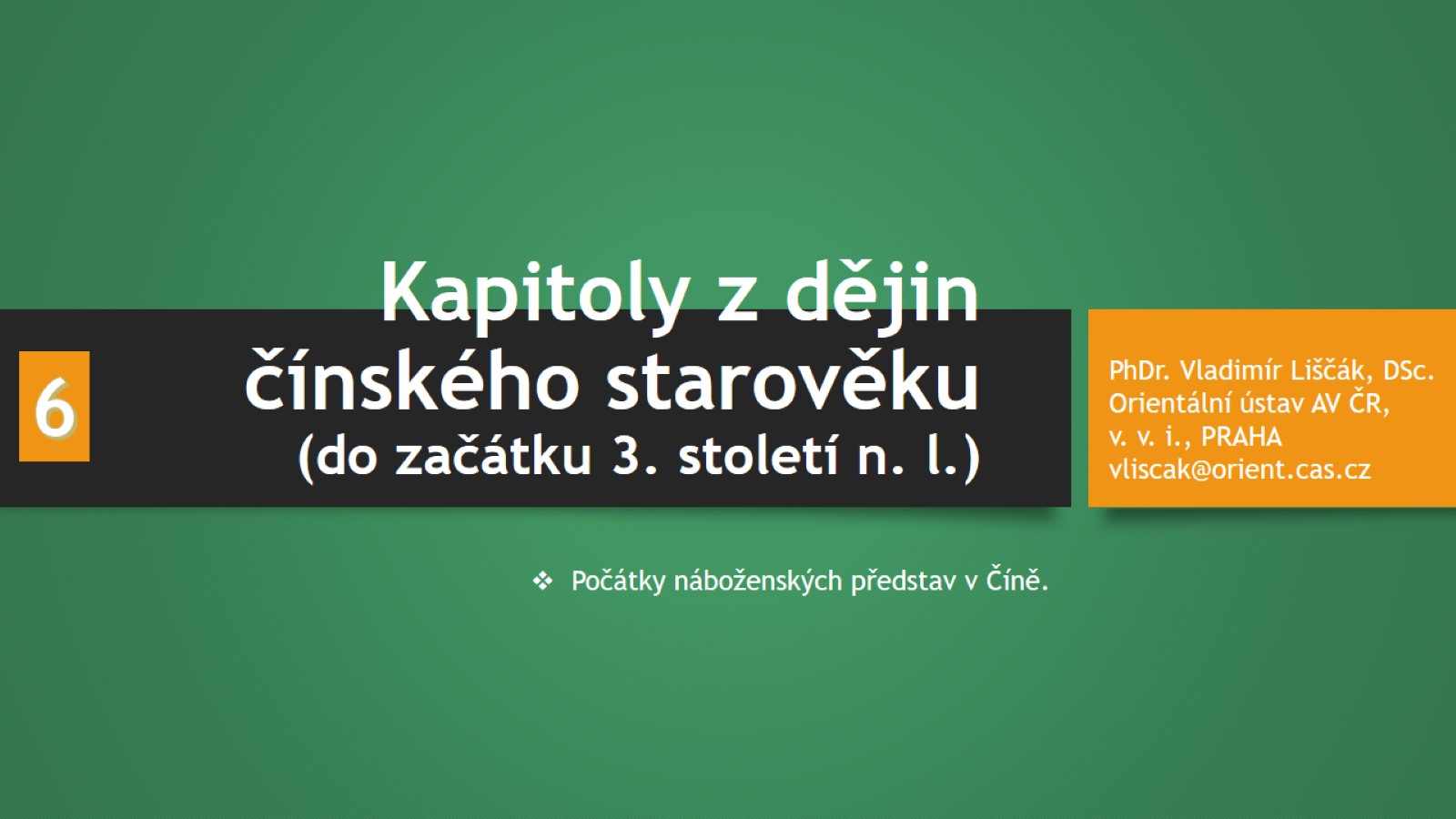 Kapitoly z dějin čínského starověku (do začátku 3. století n. l.)
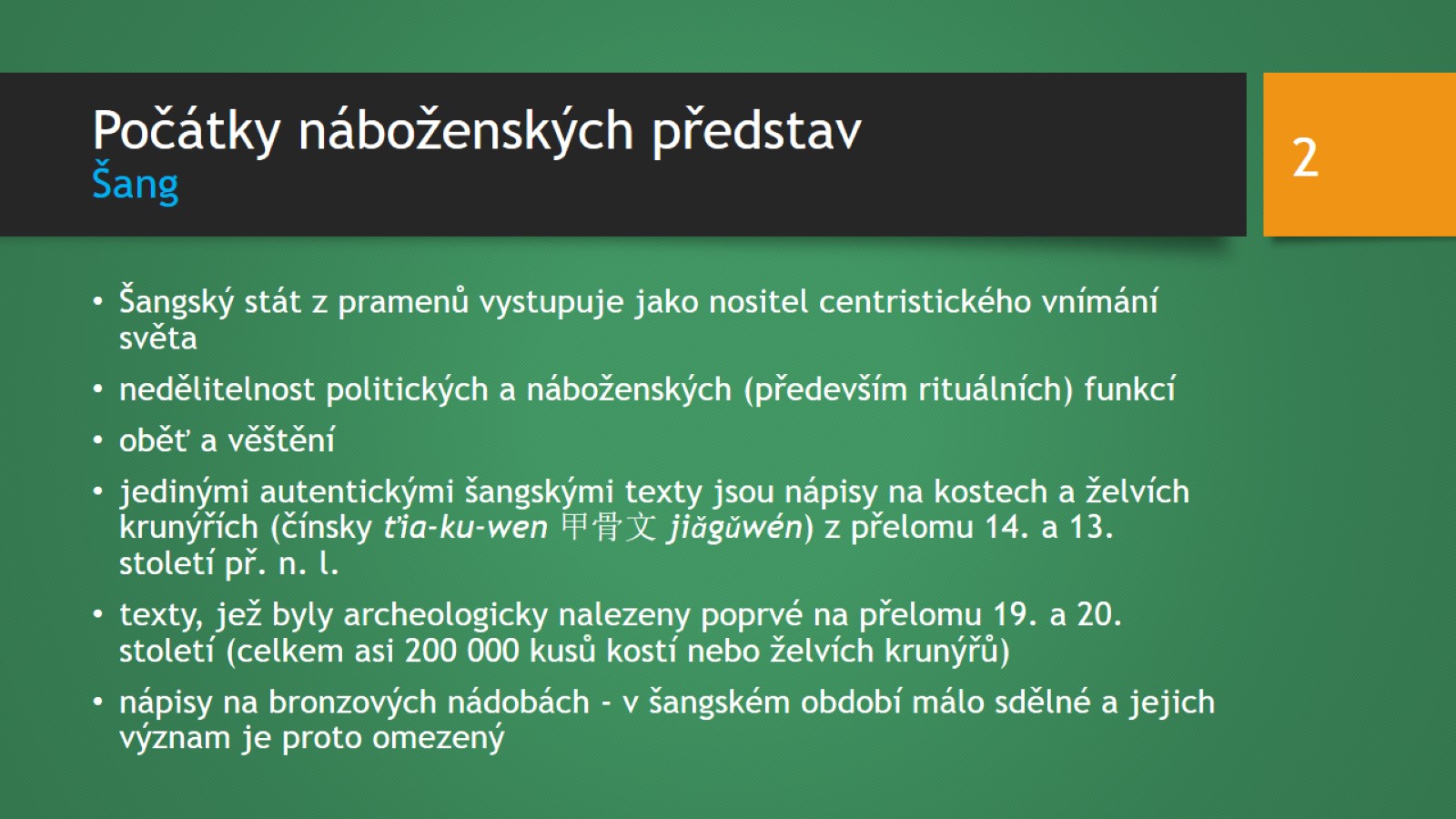 Počátky náboženských představŠang
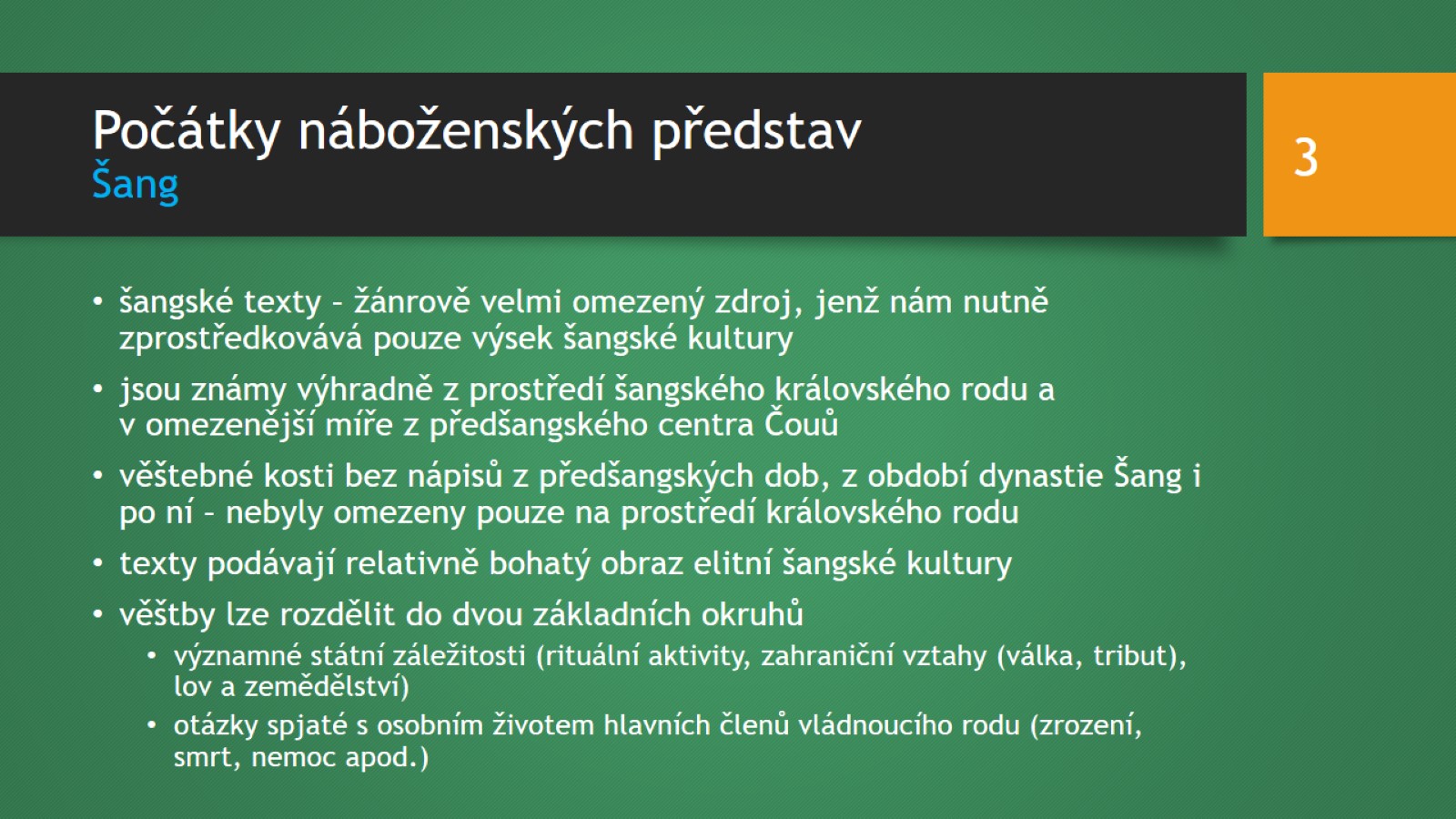 Počátky náboženských představŠang
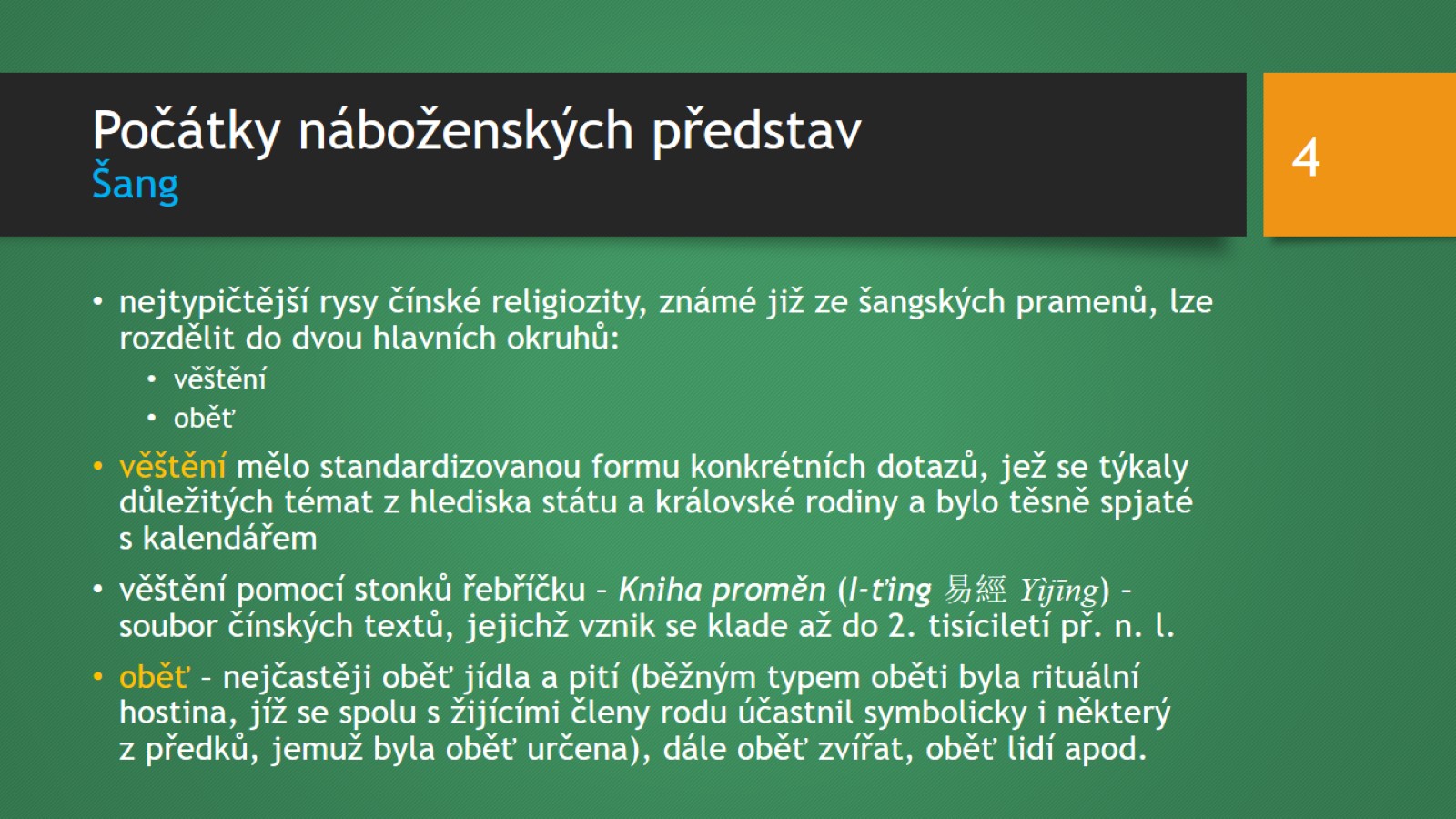 Počátky náboženských představŠang
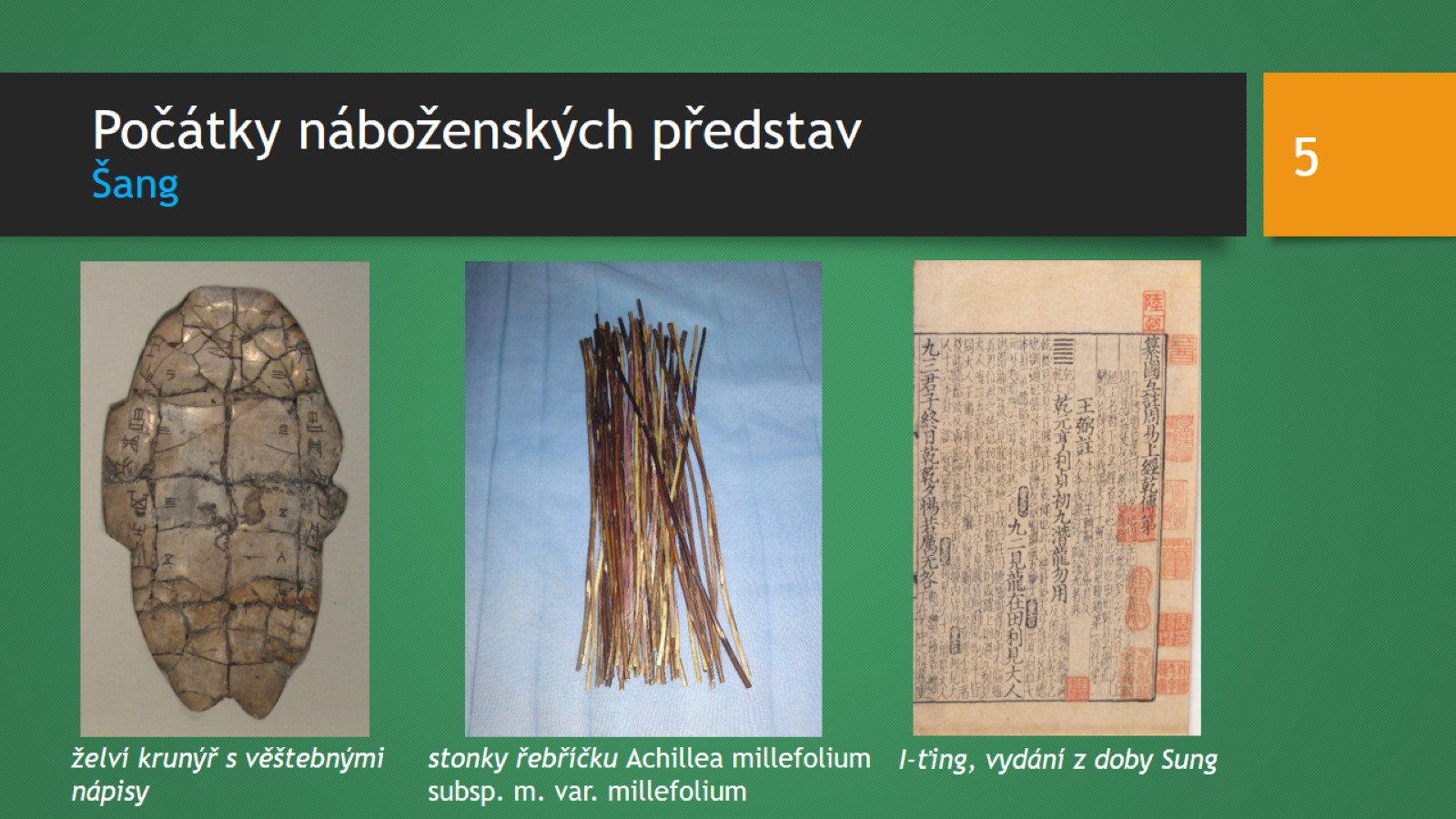 Počátky náboženských představŠang
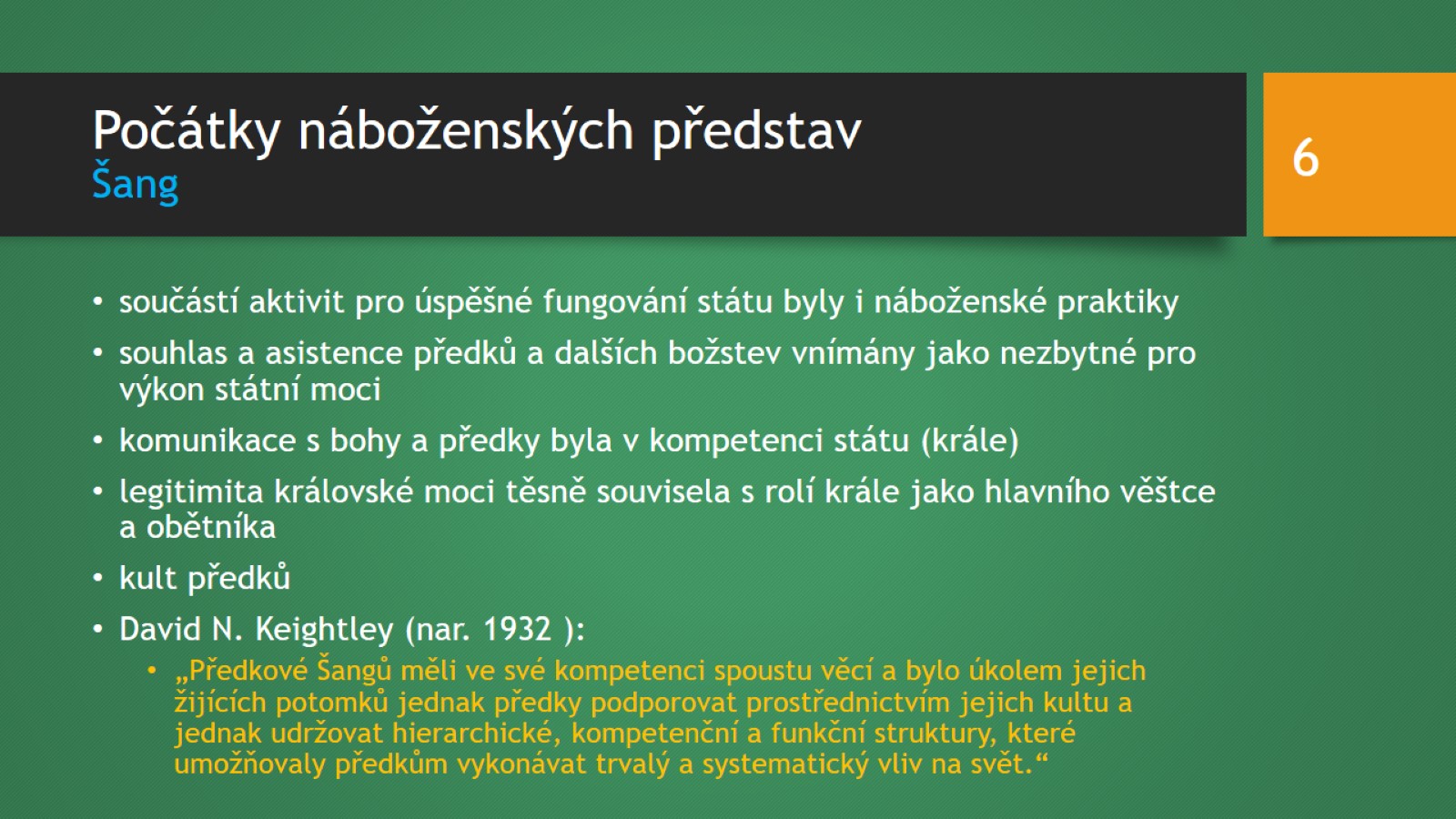 Počátky náboženských představŠang
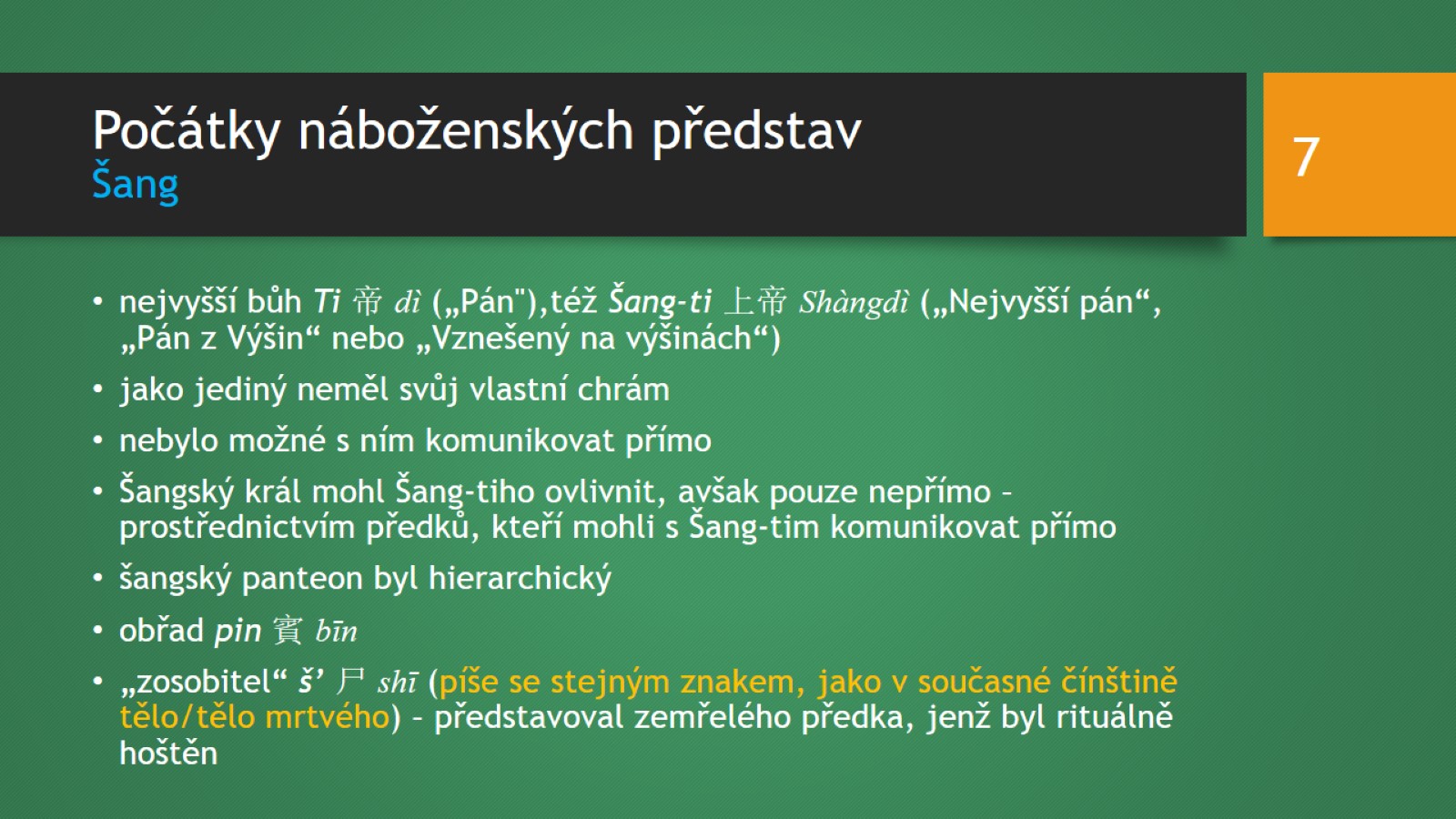 Počátky náboženských představŠang
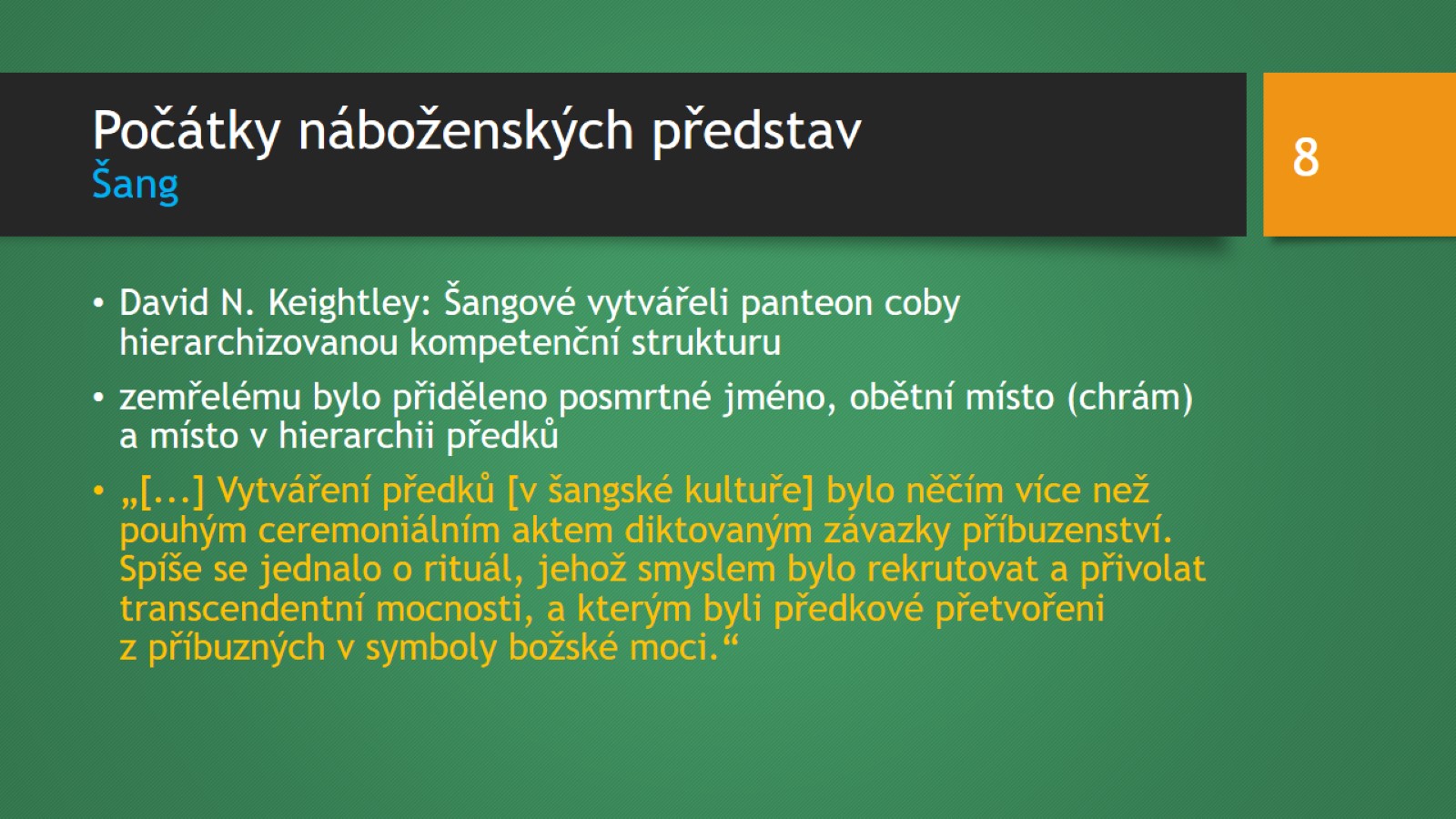 Počátky náboženských představŠang
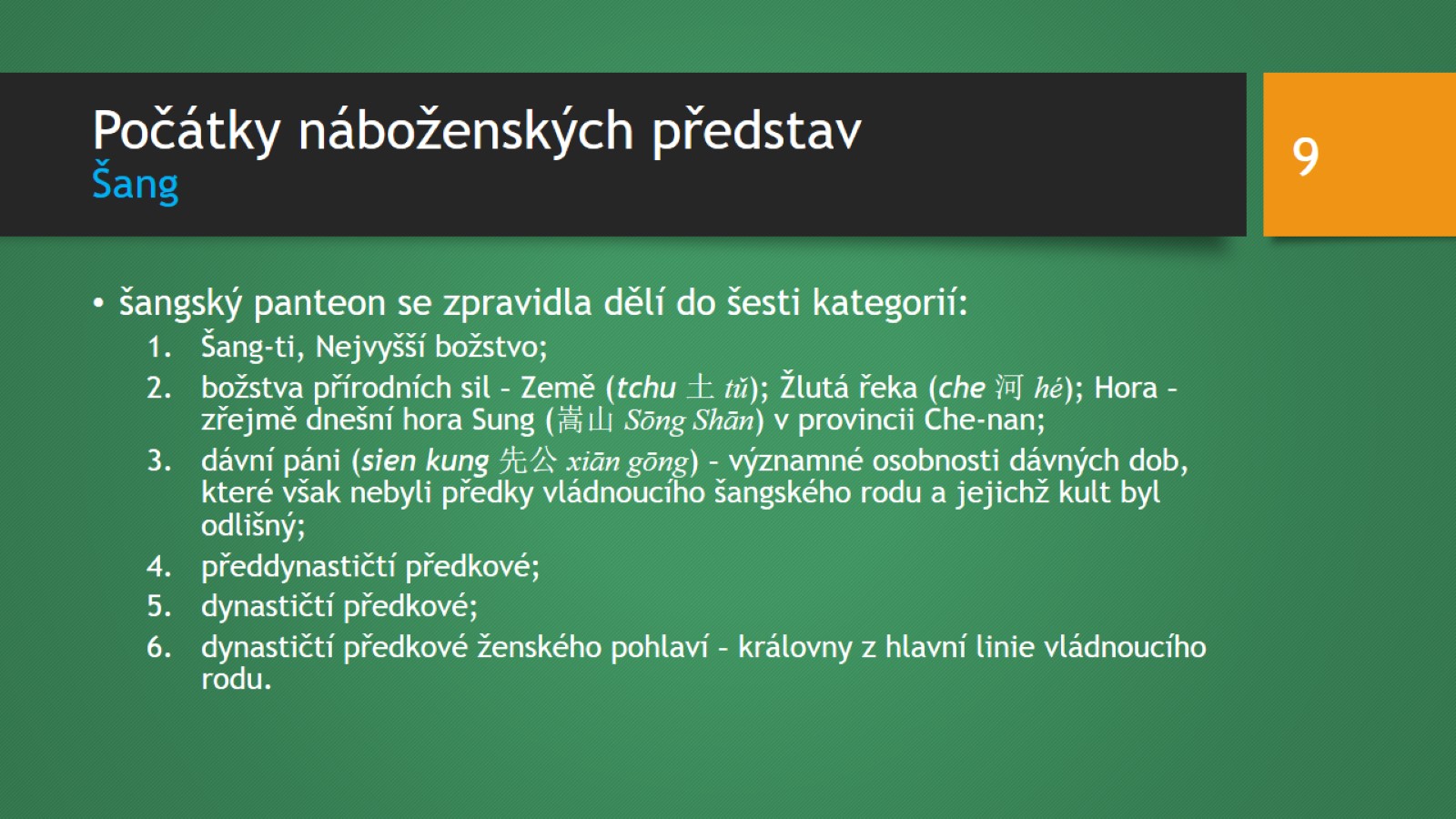 Počátky náboženských představŠang
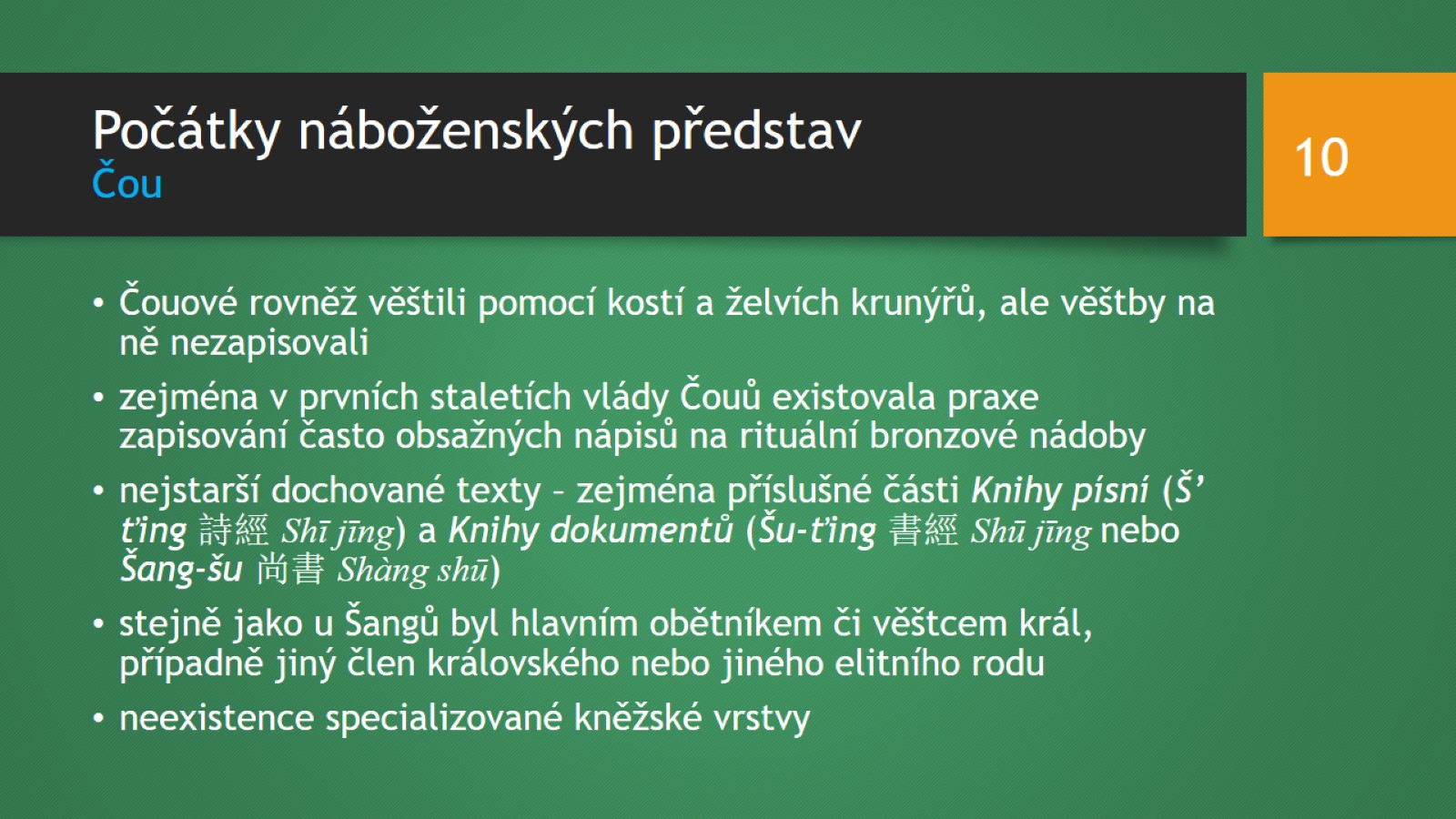 Počátky náboženských představČou
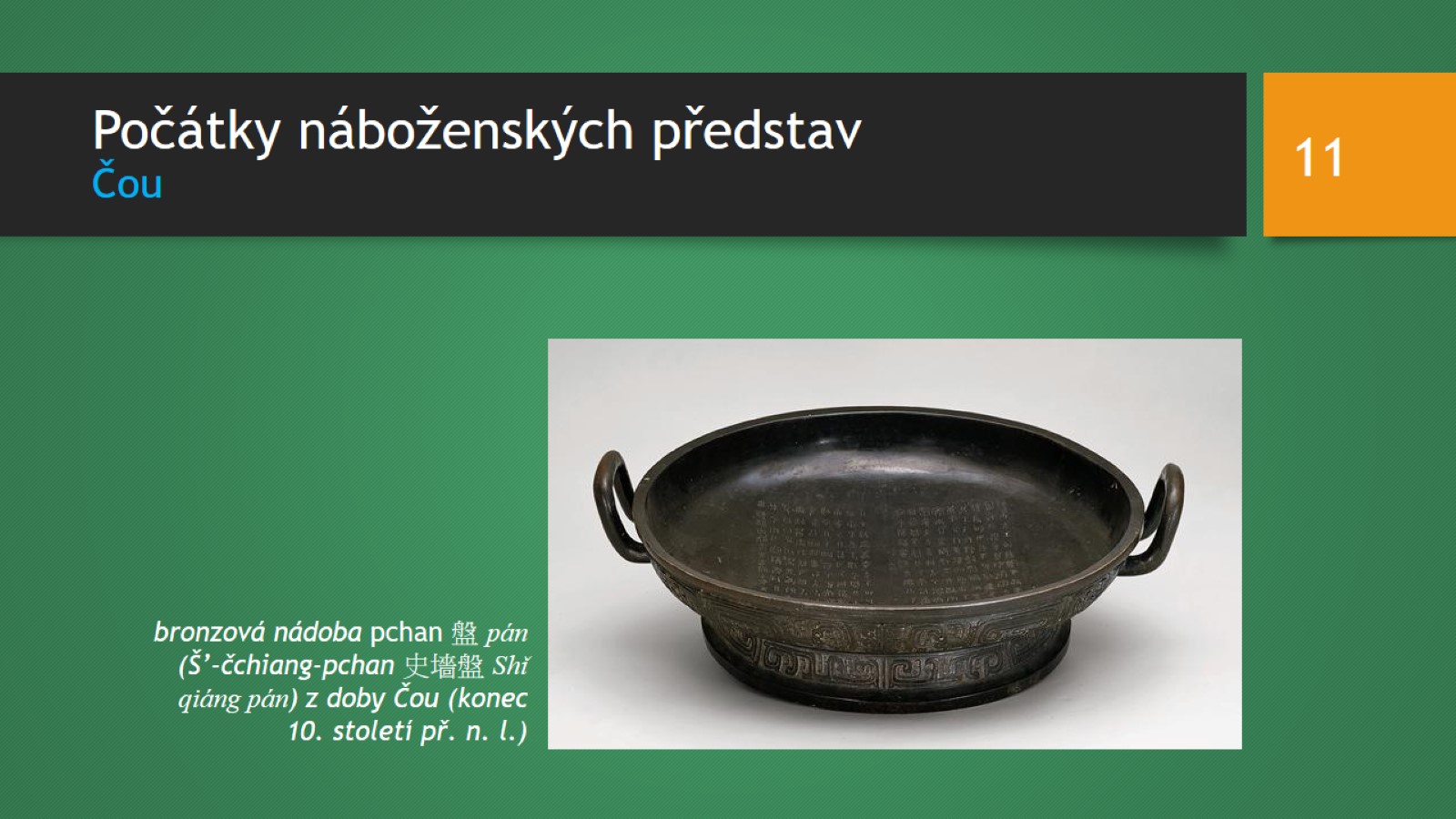 Počátky náboženských představČou
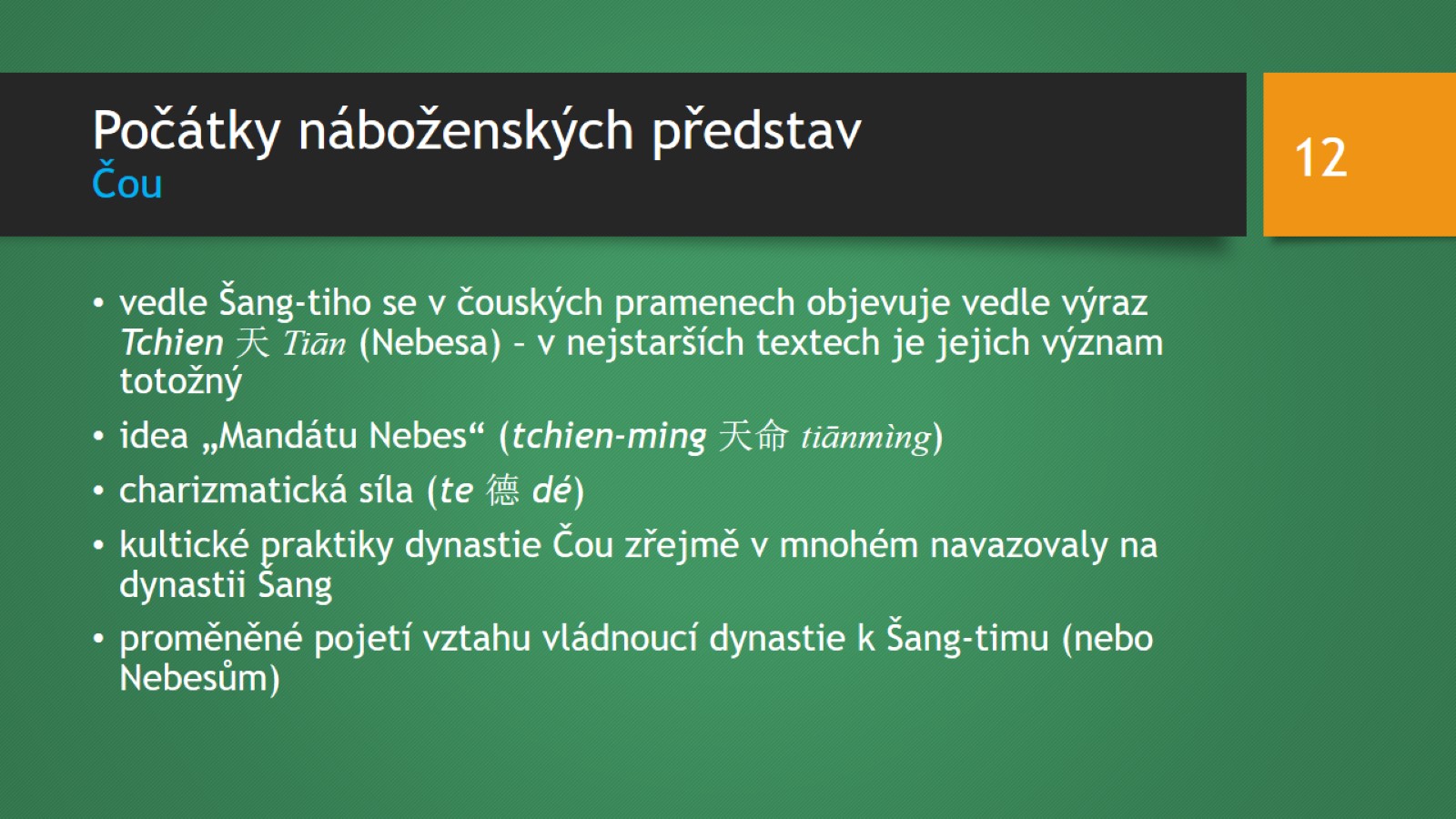 Počátky náboženských představČou
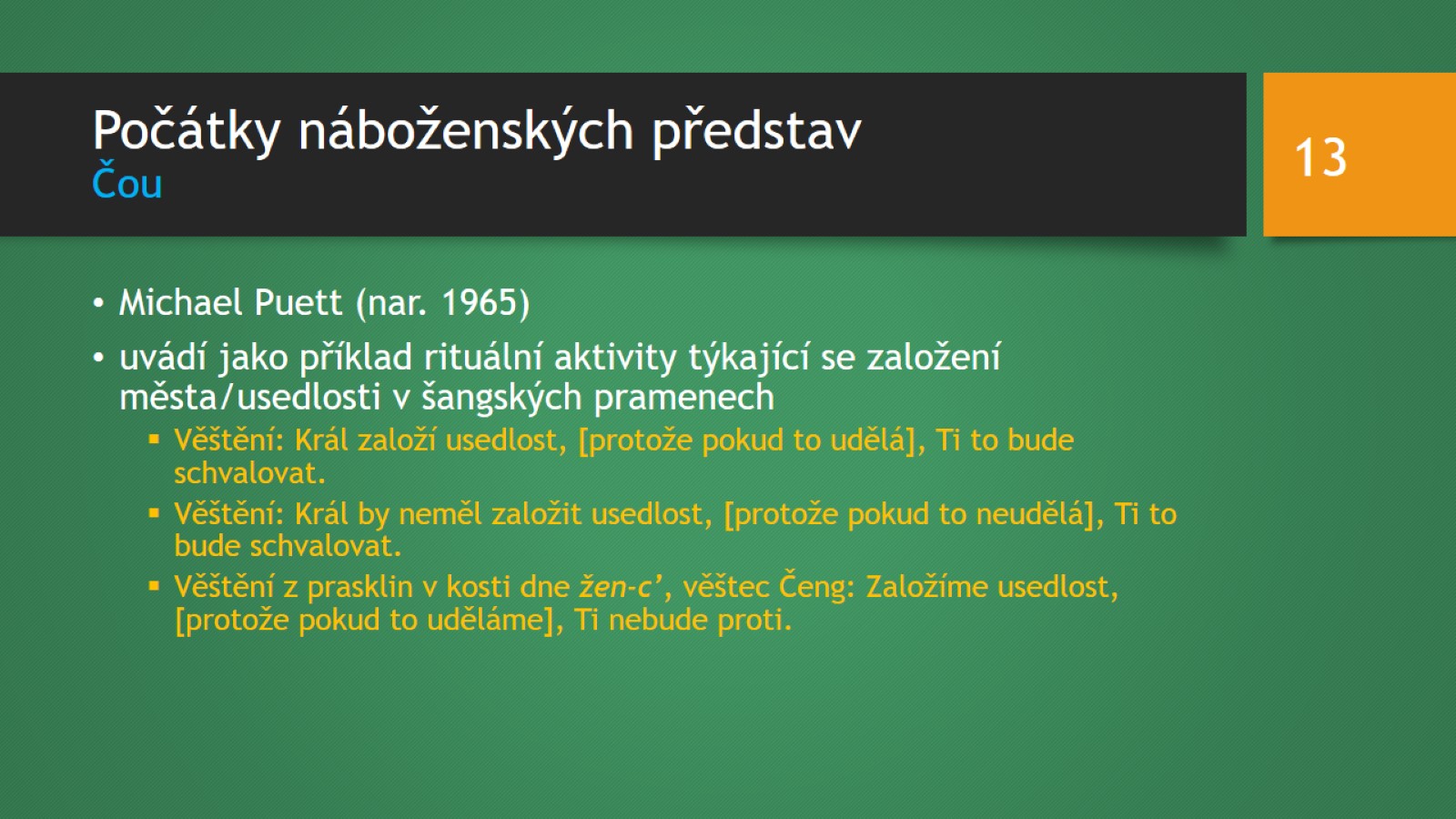 Počátky náboženských představČou
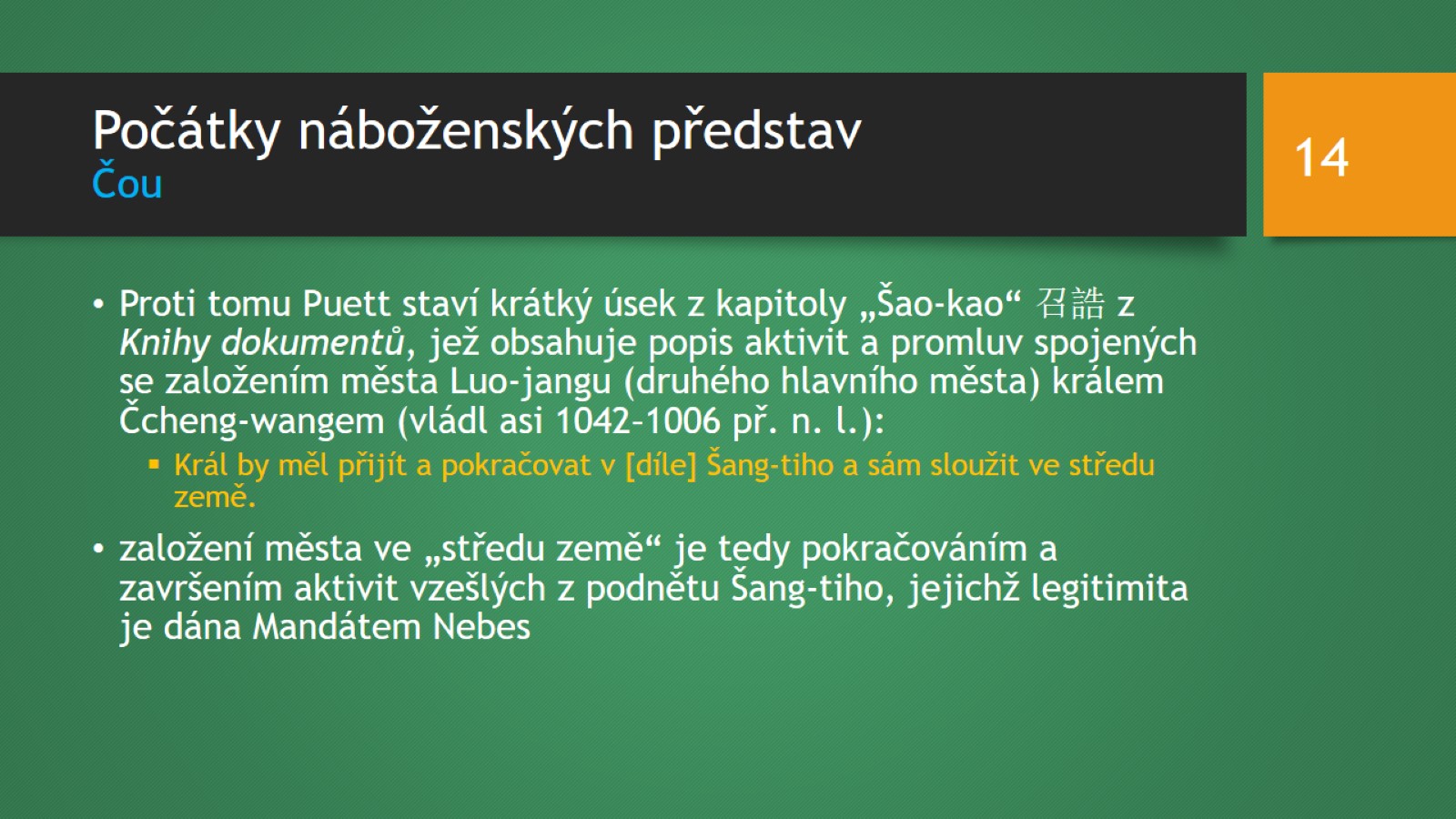 Počátky náboženských představČou
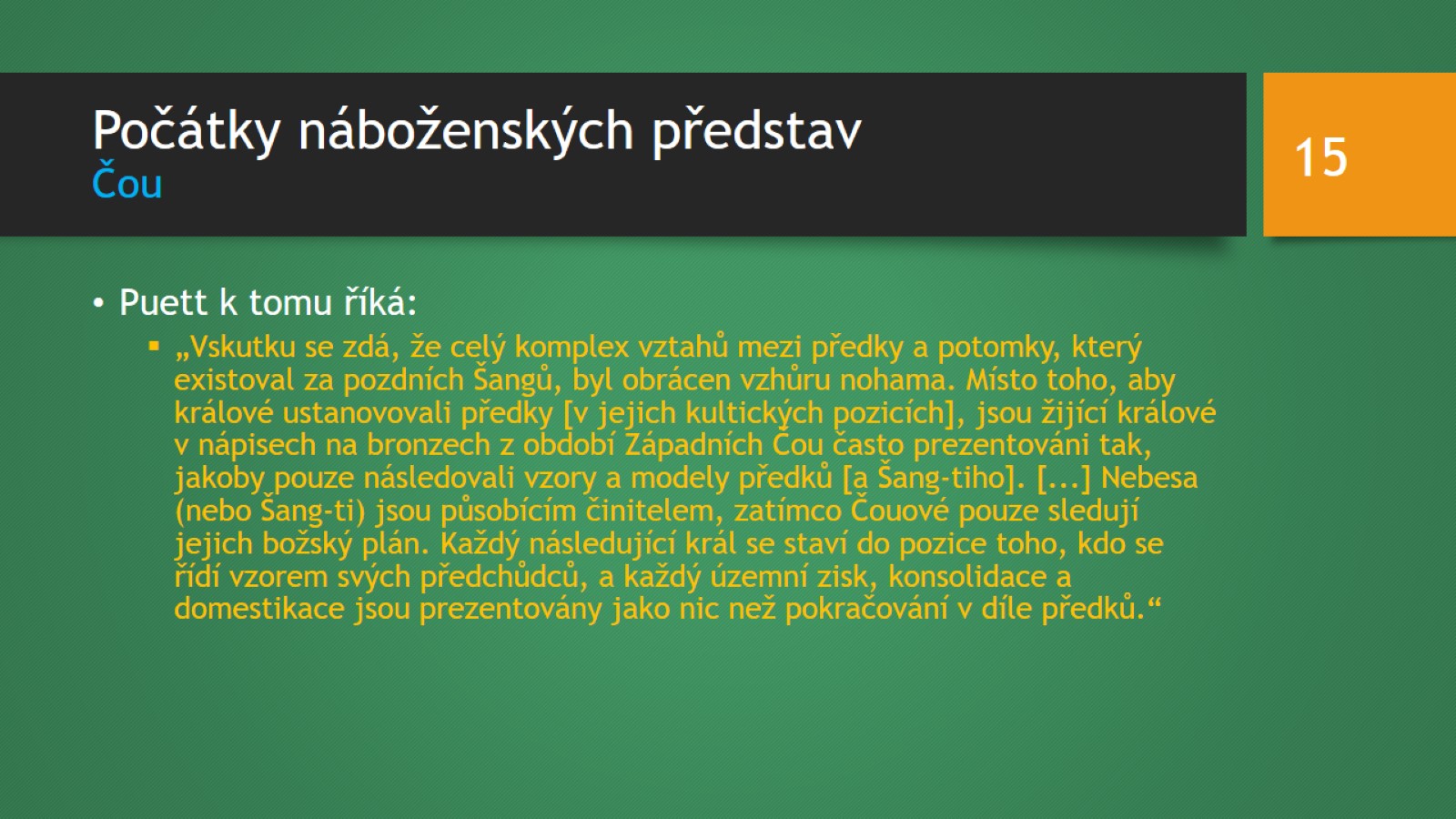 Počátky náboženských představČou
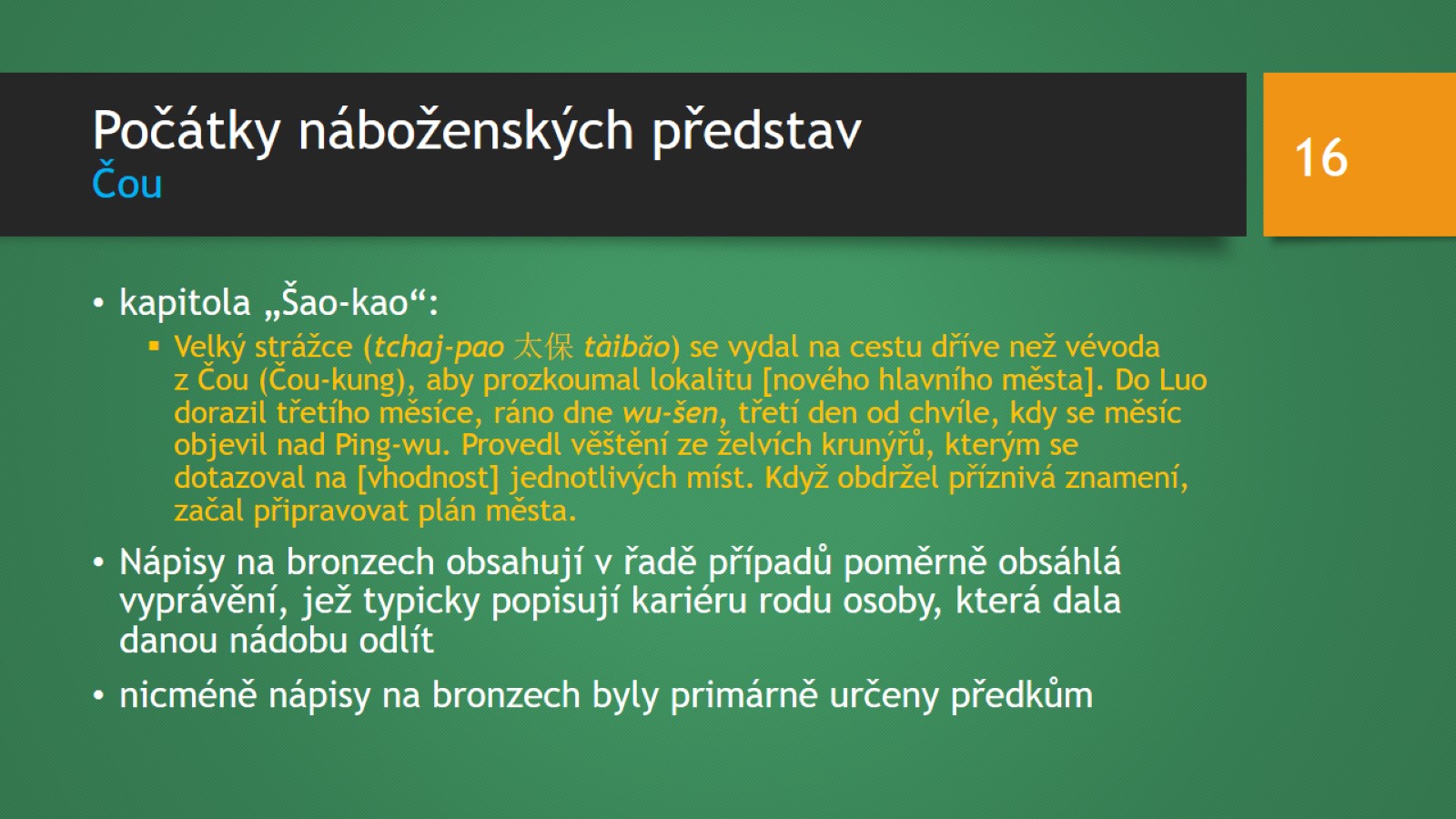 Počátky náboženských představČou
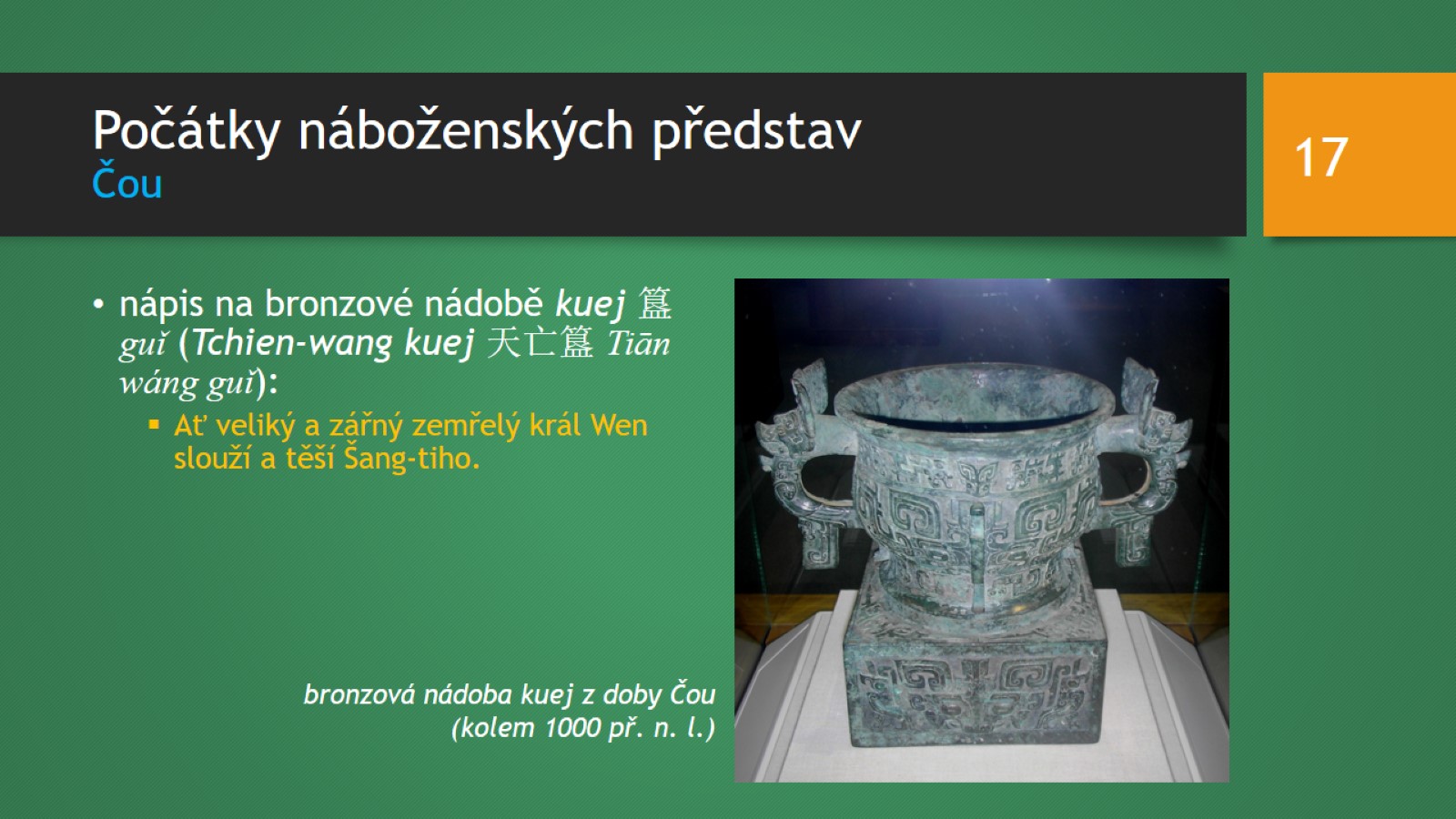 Počátky náboženských představČou
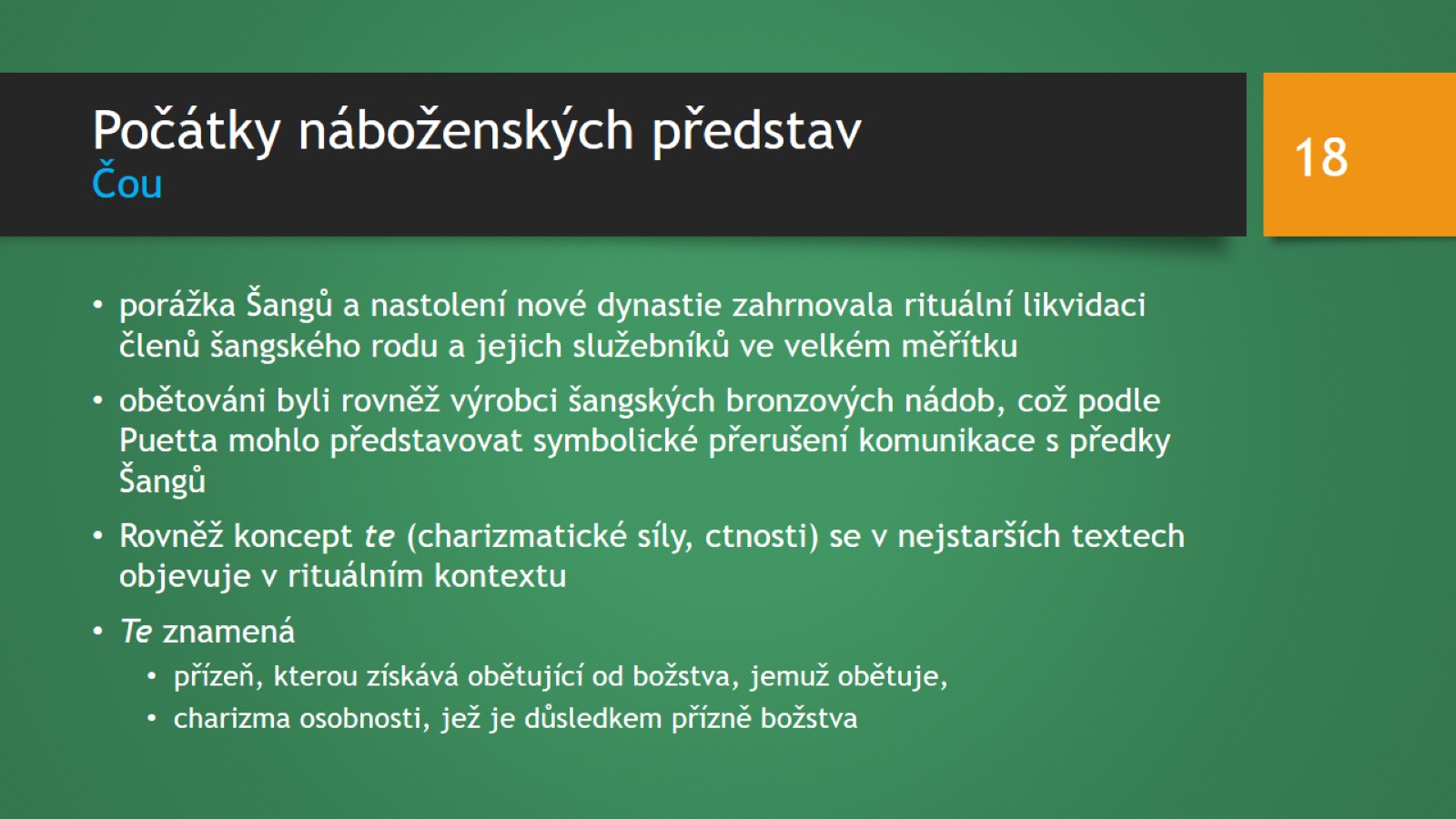 Počátky náboženských představČou
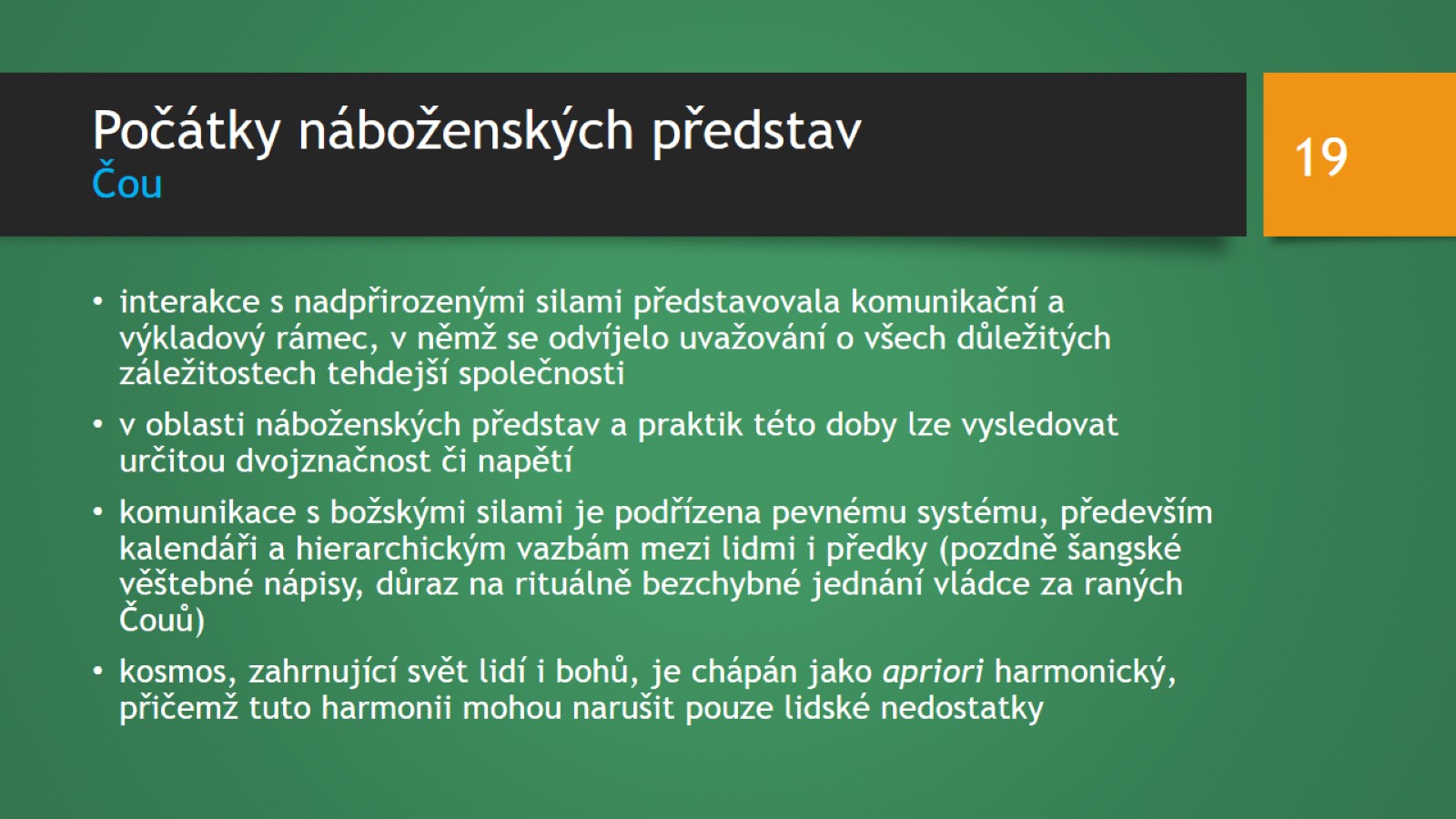 Počátky náboženských představČou
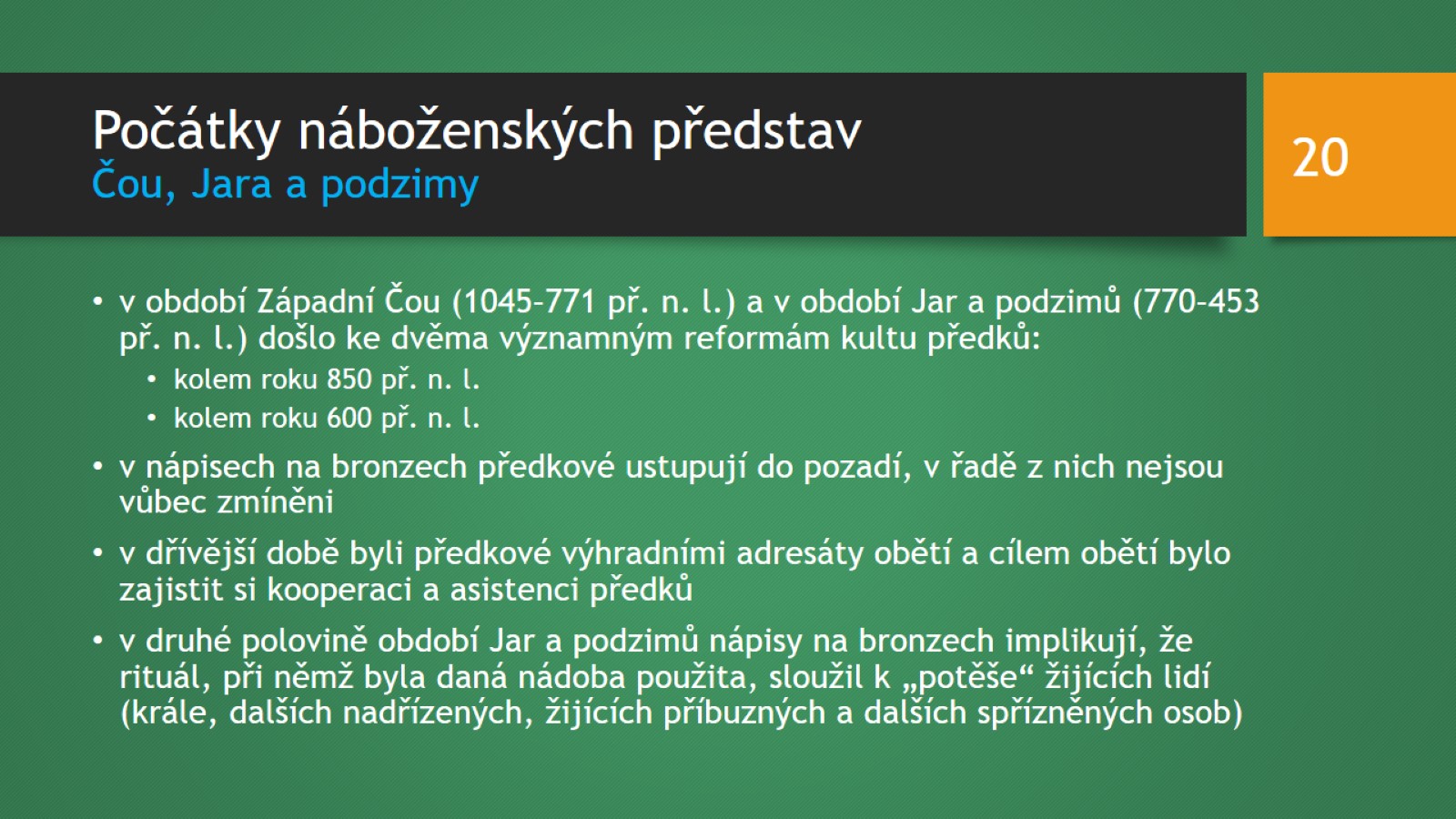 Počátky náboženských představČou, Jara a podzimy
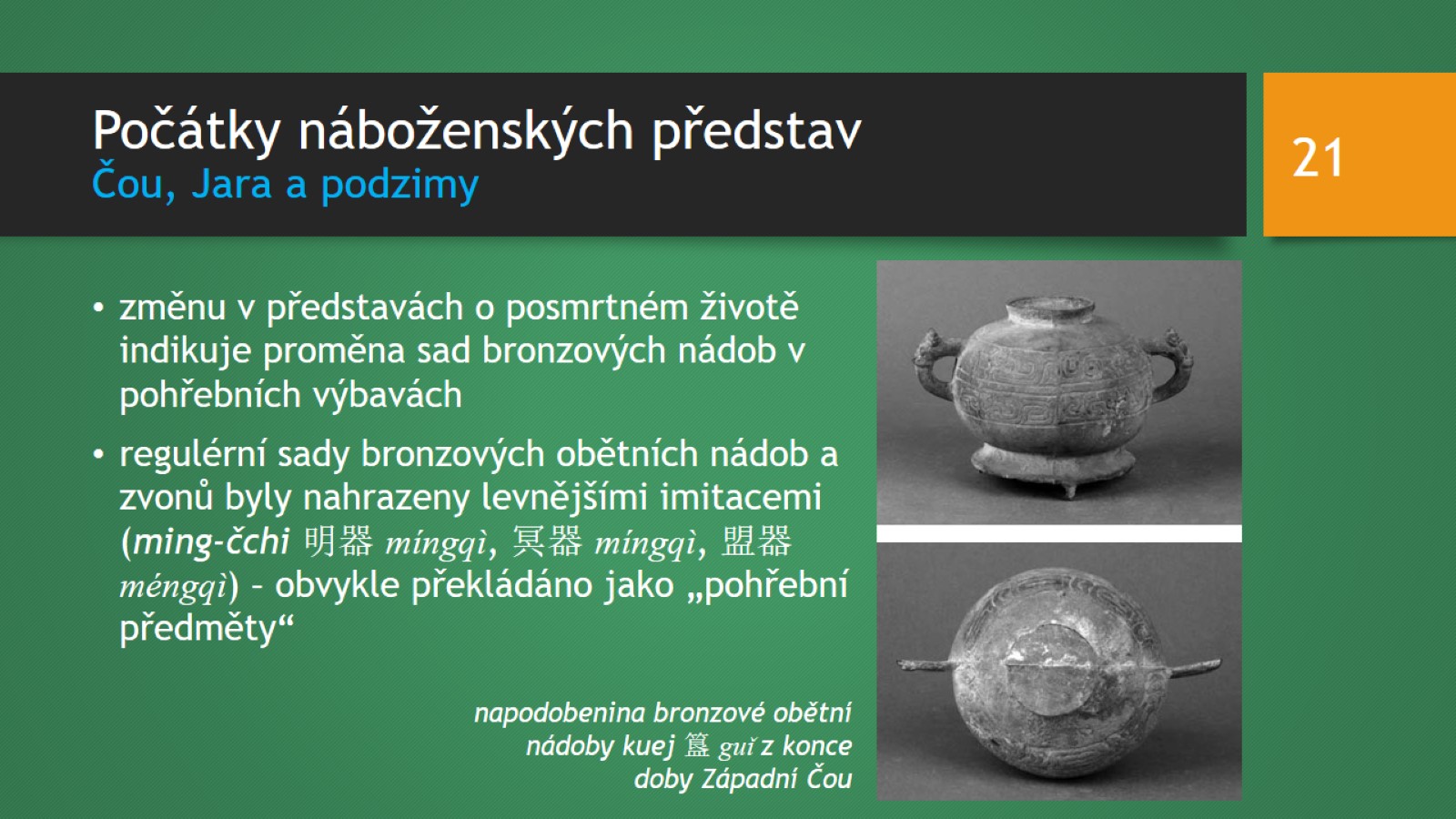 Počátky náboženských představČou, Jara a podzimy
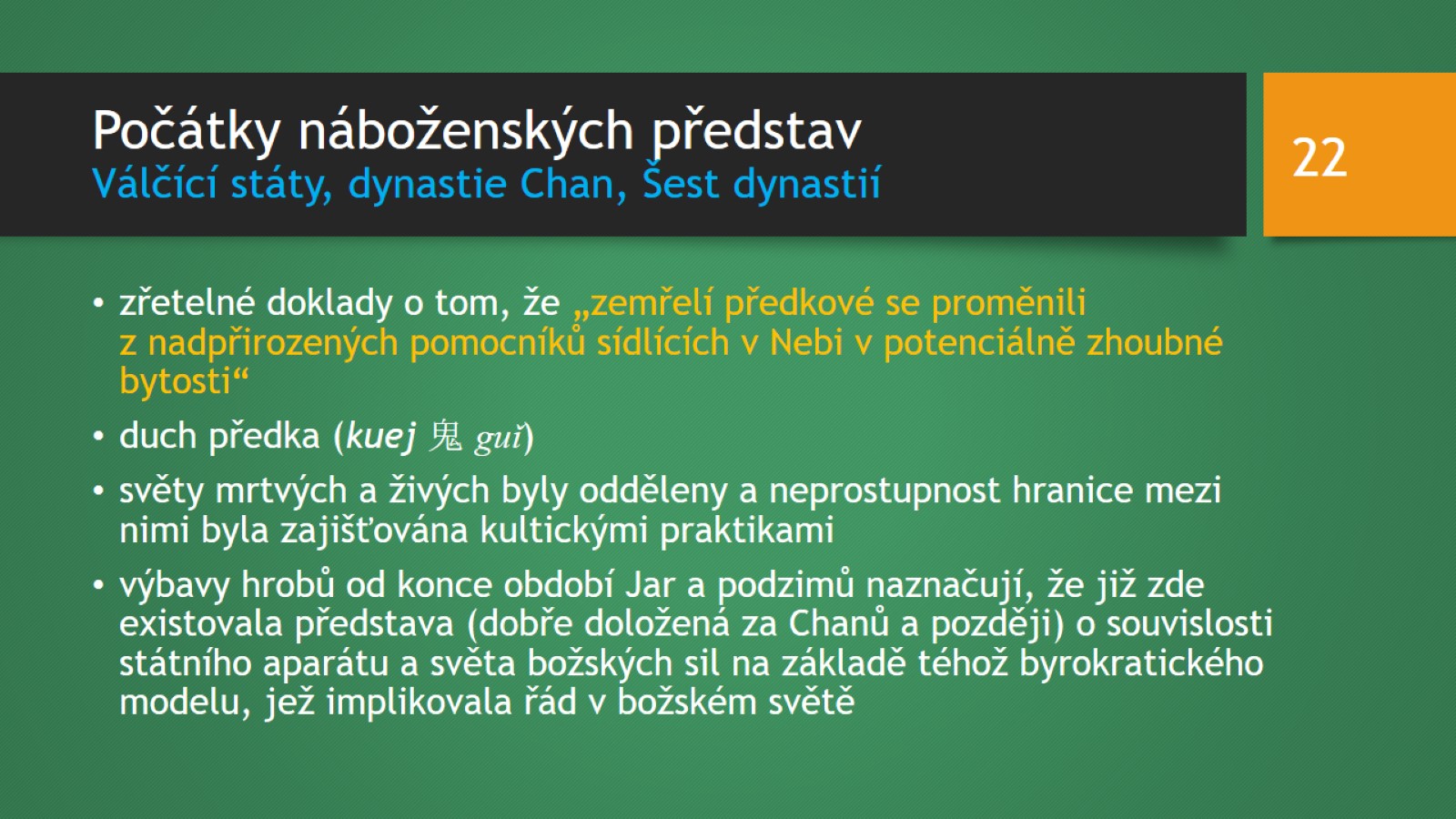 Počátky náboženských představVálčící státy, dynastie Chan, Šest dynastií
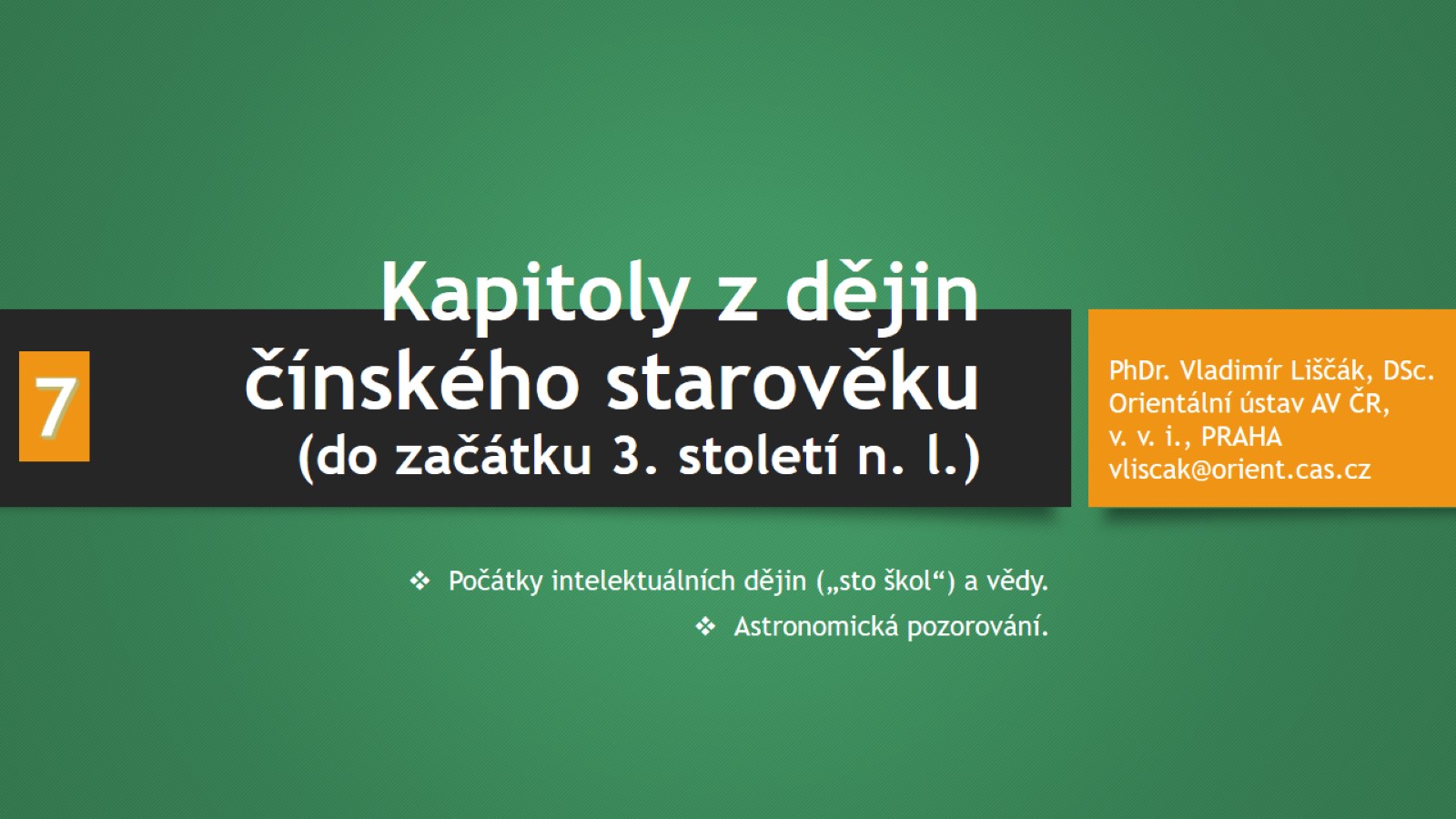 Kapitoly z dějin čínského starověku (do začátku 3. století n. l.)
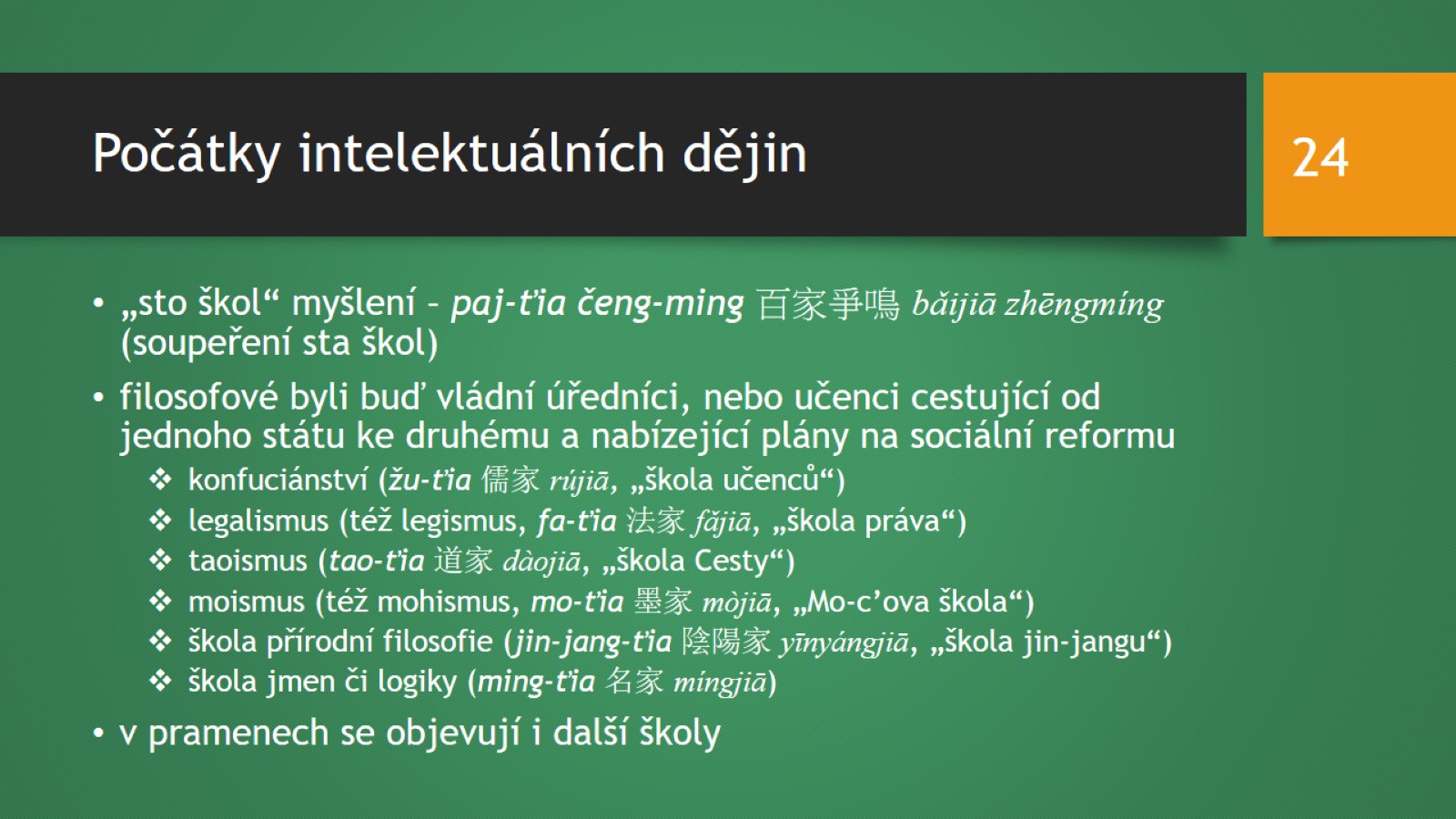 Počátky intelektuálních dějin
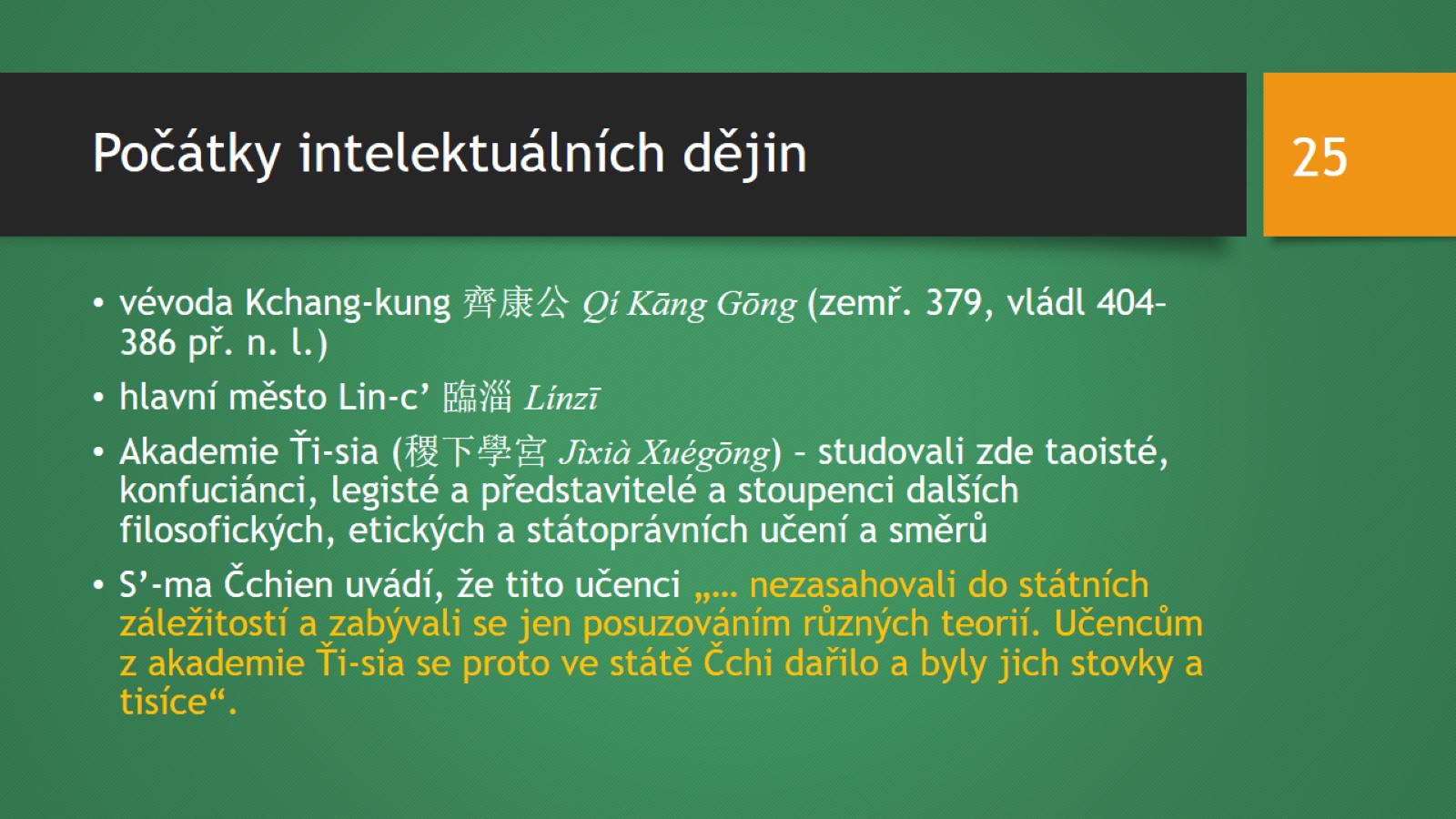 Počátky intelektuálních dějin
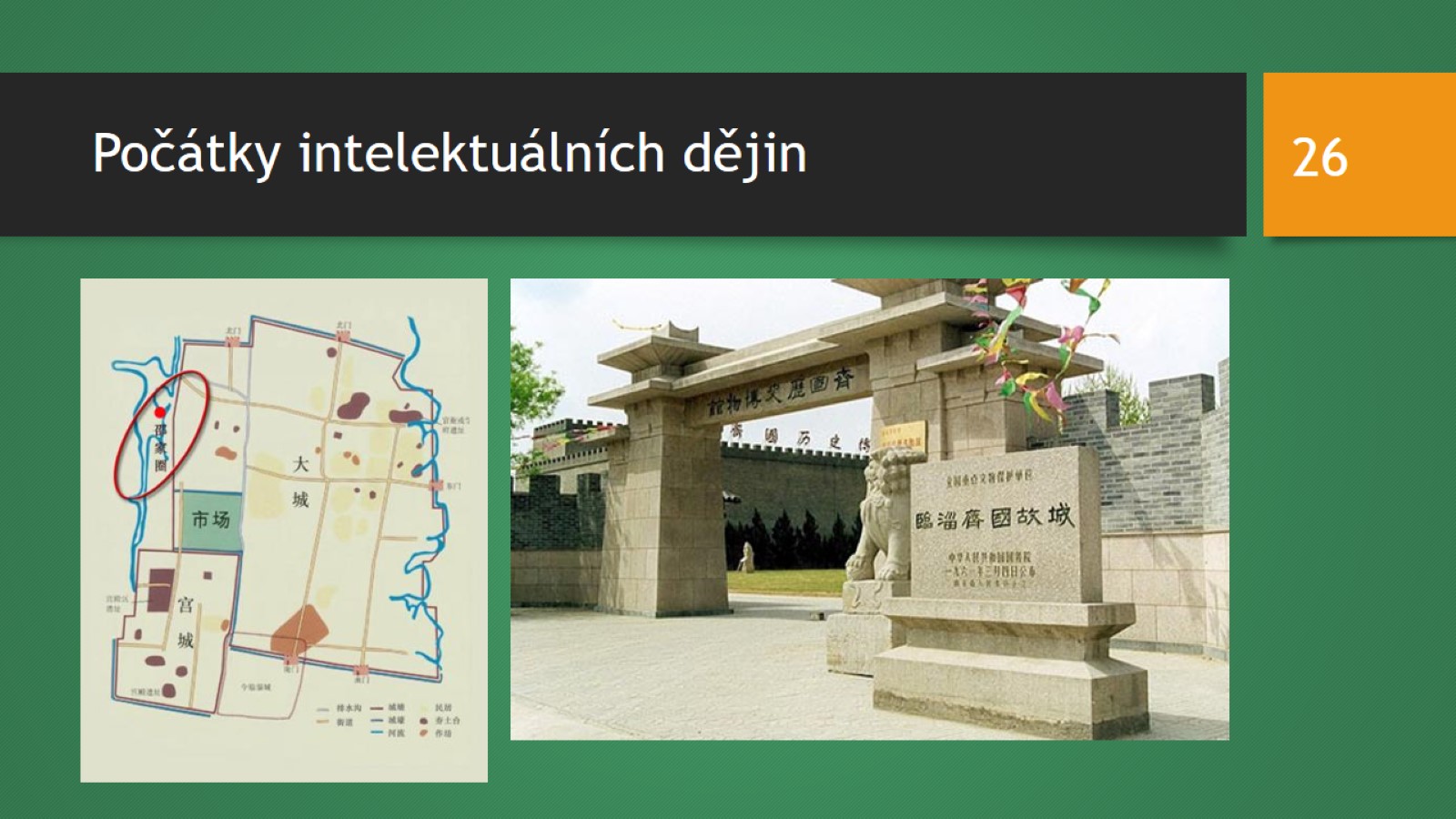 Počátky intelektuálních dějin
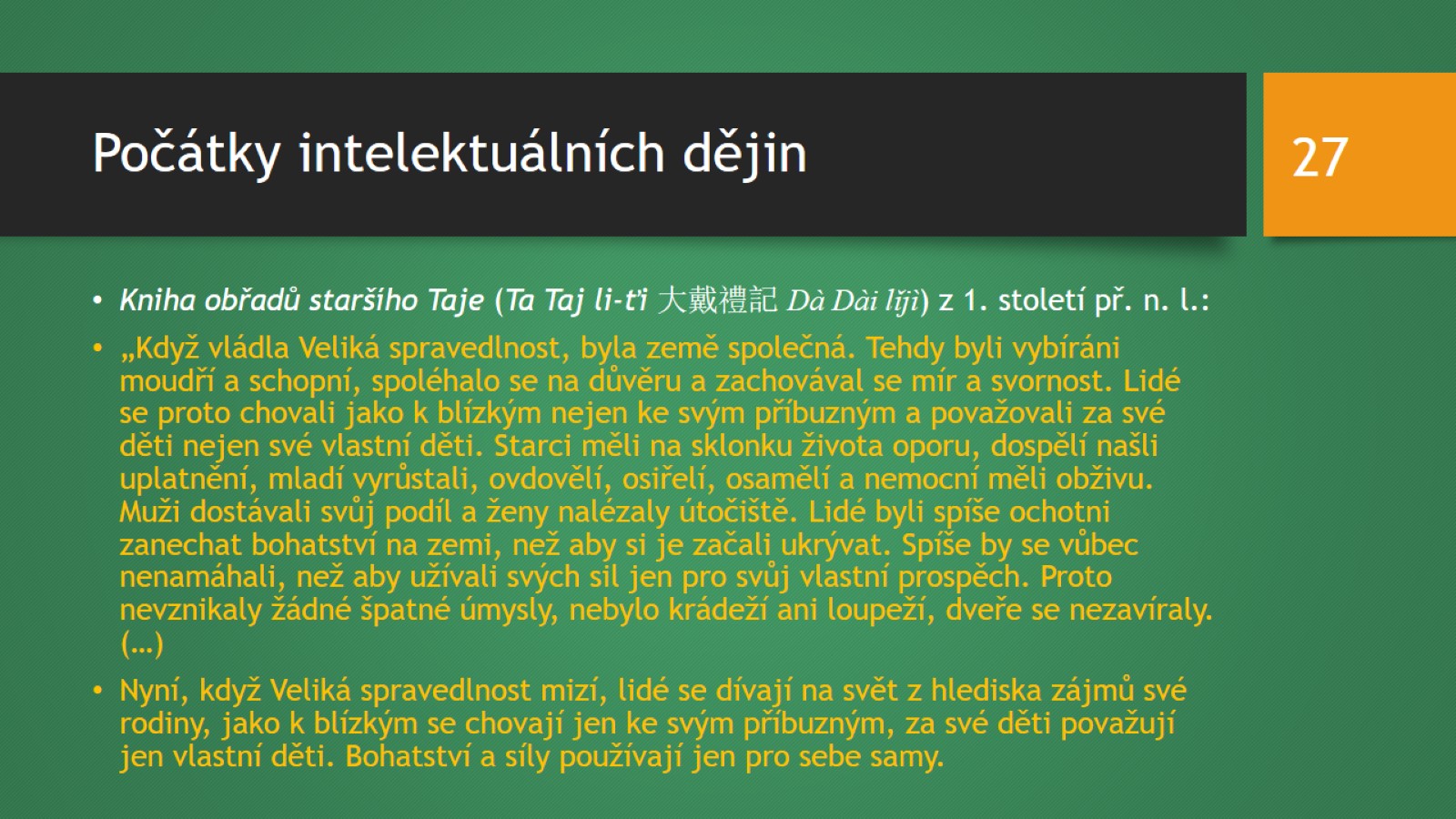 Počátky intelektuálních dějin
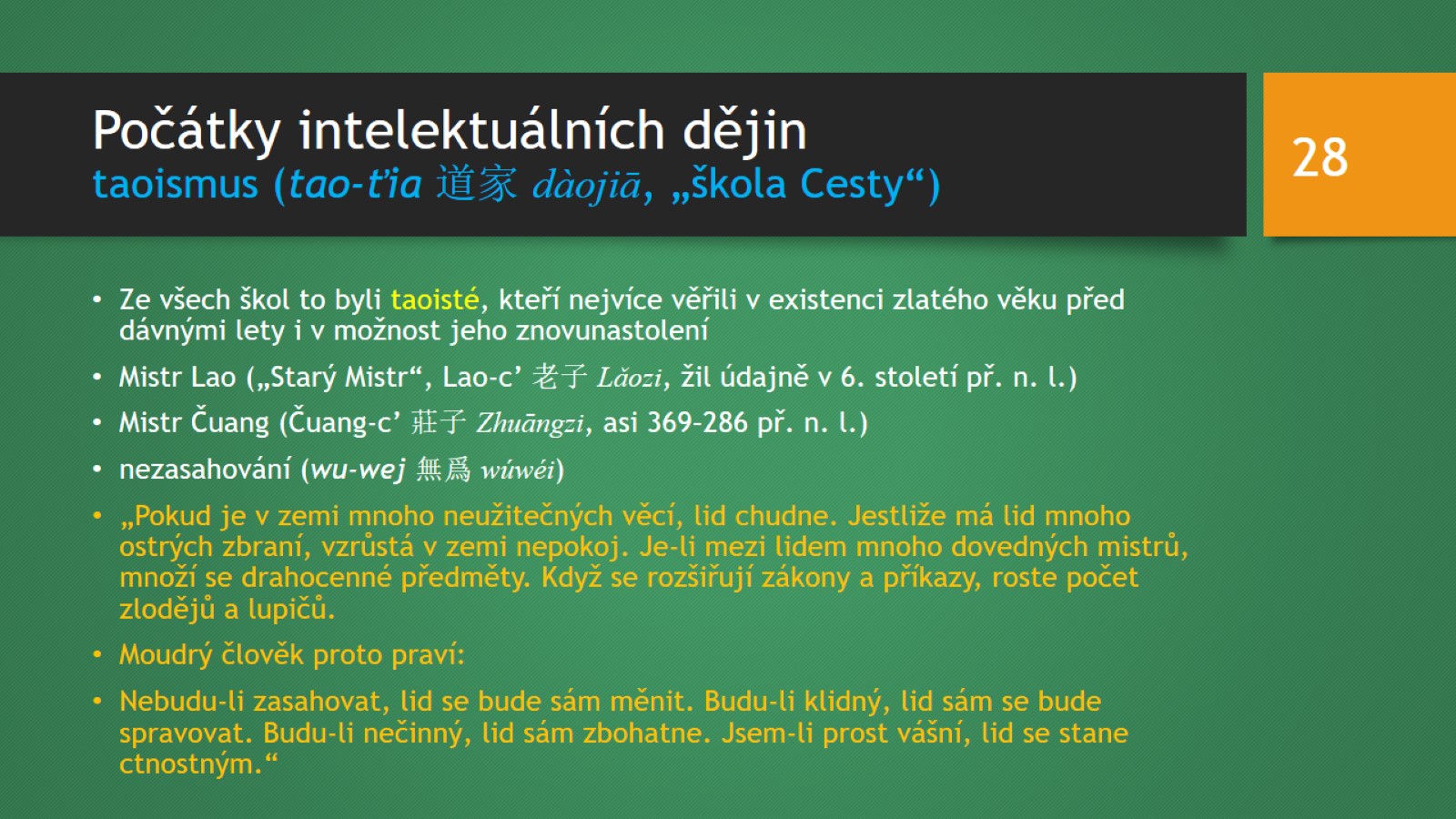 Počátky intelektuálních dějintaoismus (tao-ťia 道家 dàojiā, „škola Cesty“)
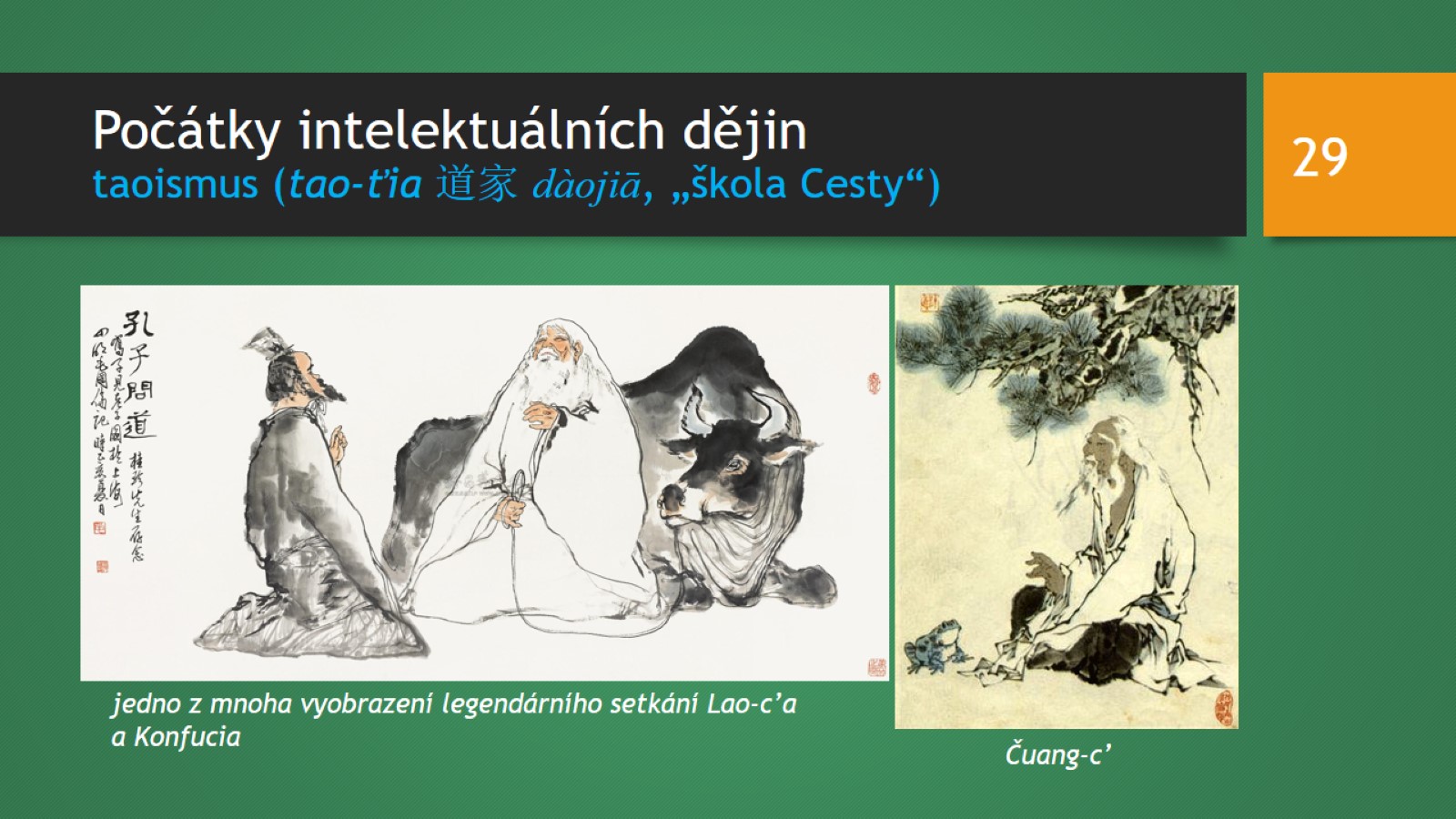 Počátky intelektuálních dějintaoismus (tao-ťia 道家 dàojiā, „škola Cesty“)
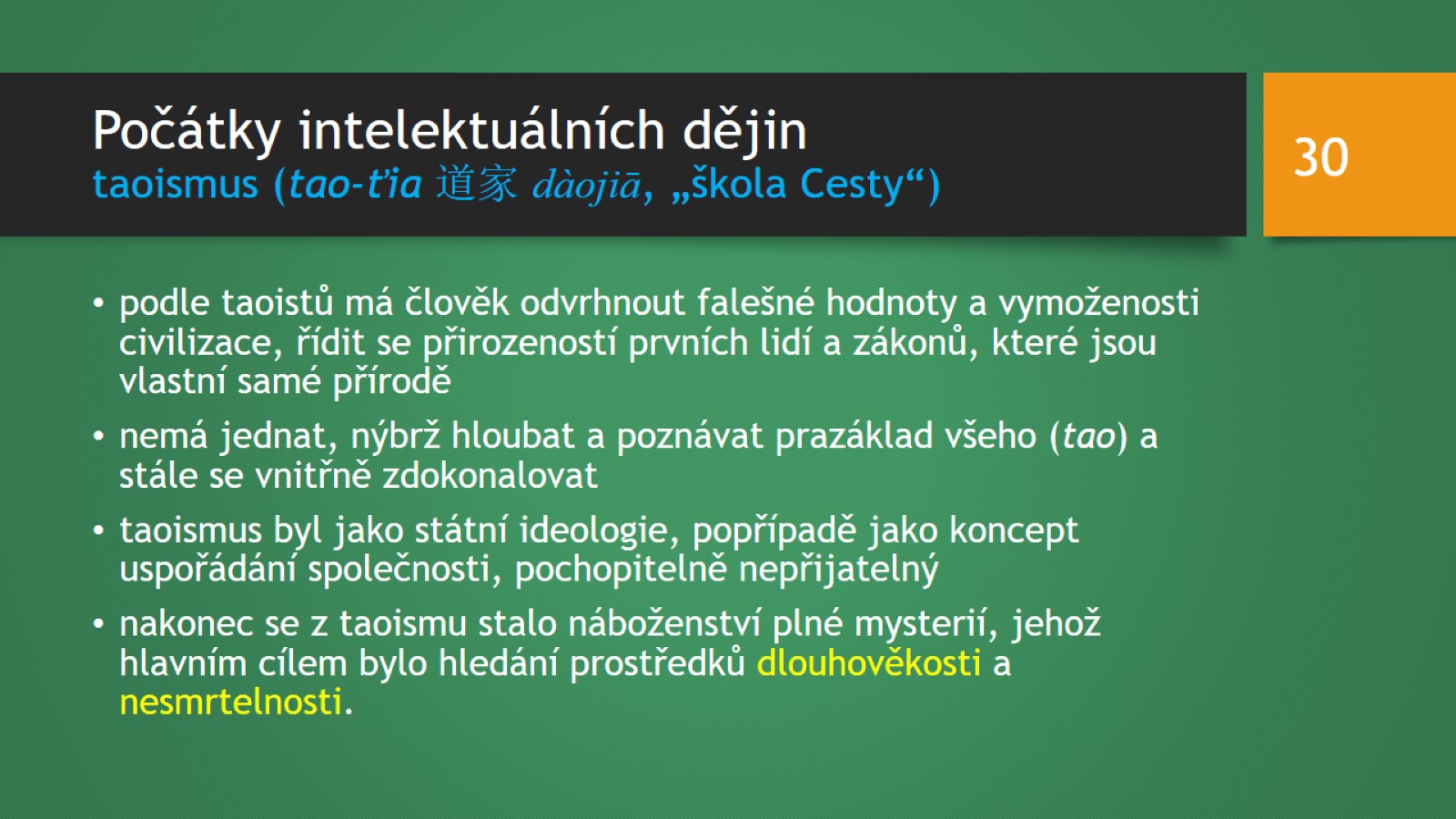 Počátky intelektuálních dějintaoismus (tao-ťia 道家 dàojiā, „škola Cesty“)
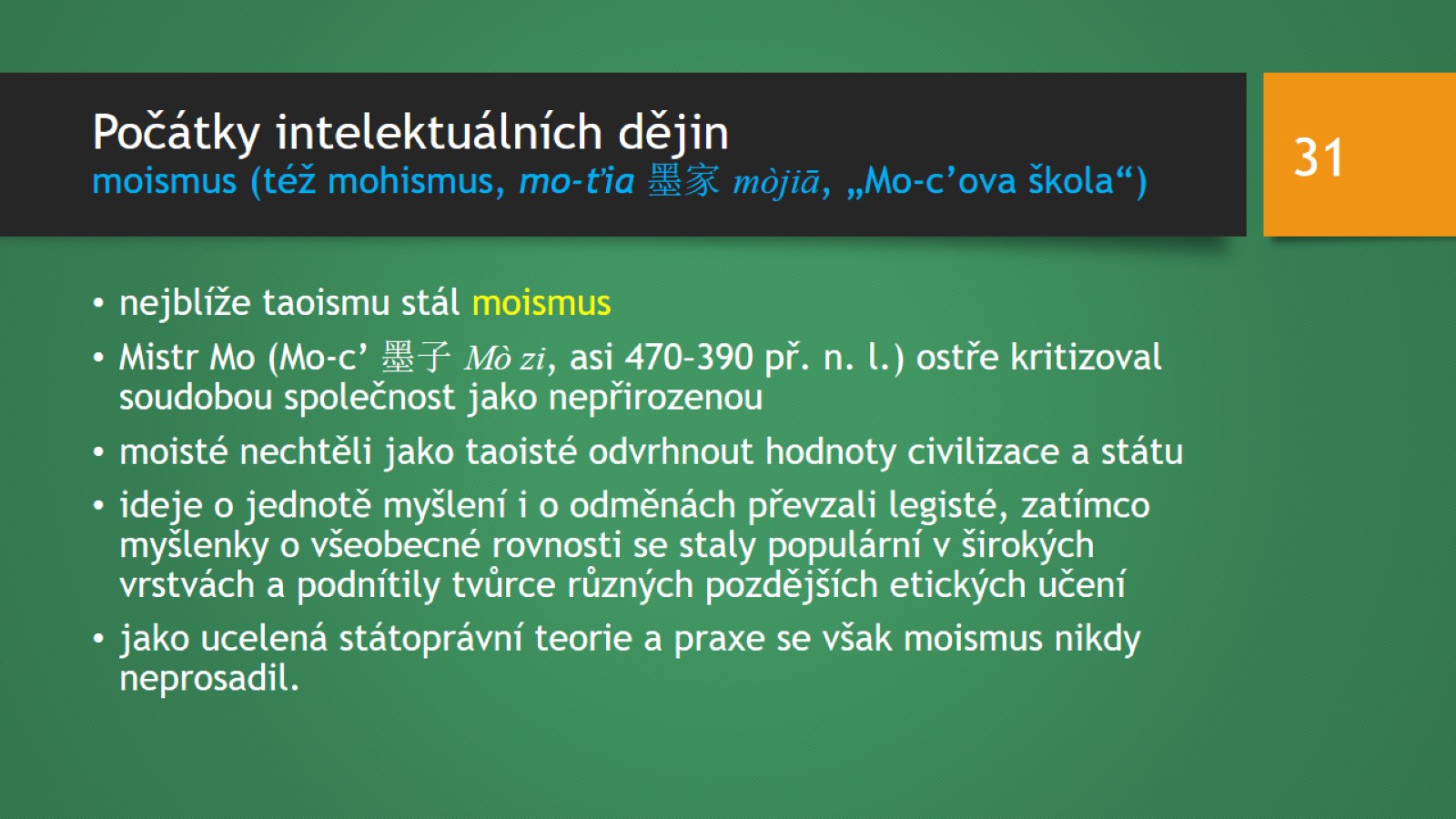 Počátky intelektuálních dějinmoismus (též mohismus, mo-ťia 墨家 mòjiā, „Mo-c’ova škola“)
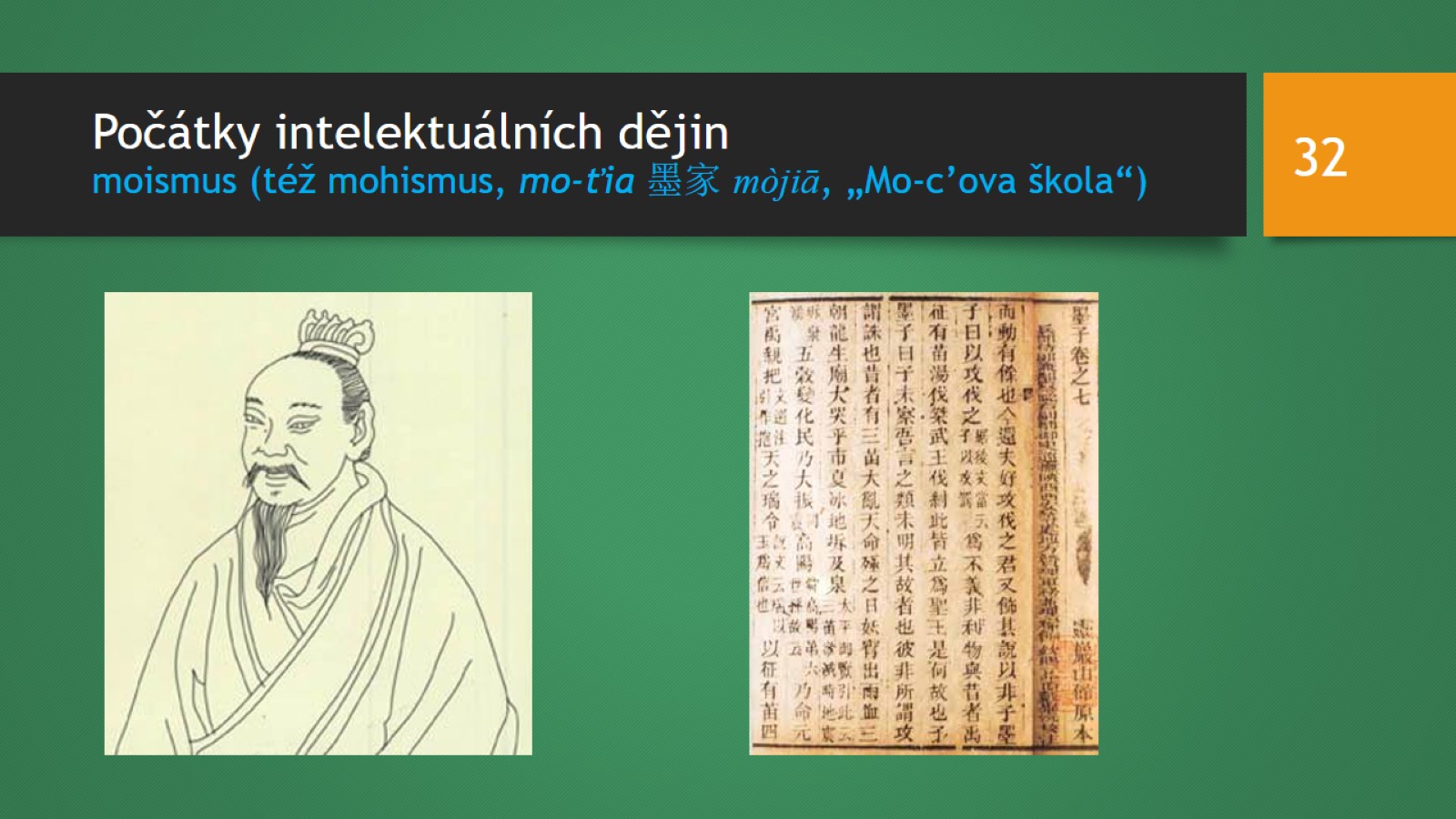 Počátky intelektuálních dějinmoismus (též mohismus, mo-ťia 墨家 mòjiā, „Mo-c’ova škola“)
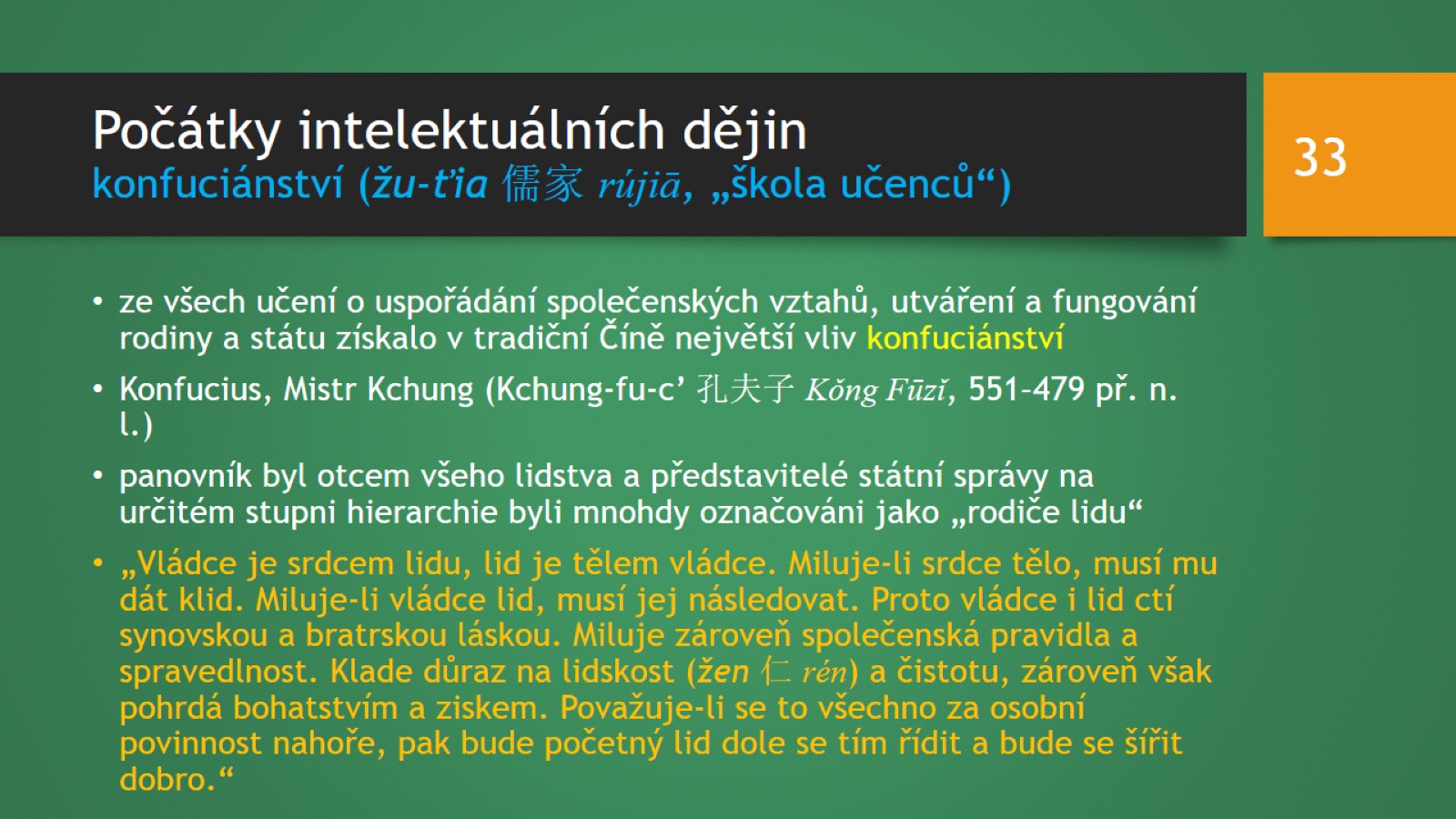 Počátky intelektuálních dějinkonfuciánství (žu-ťia 儒家 rújiā, „škola učenců“)
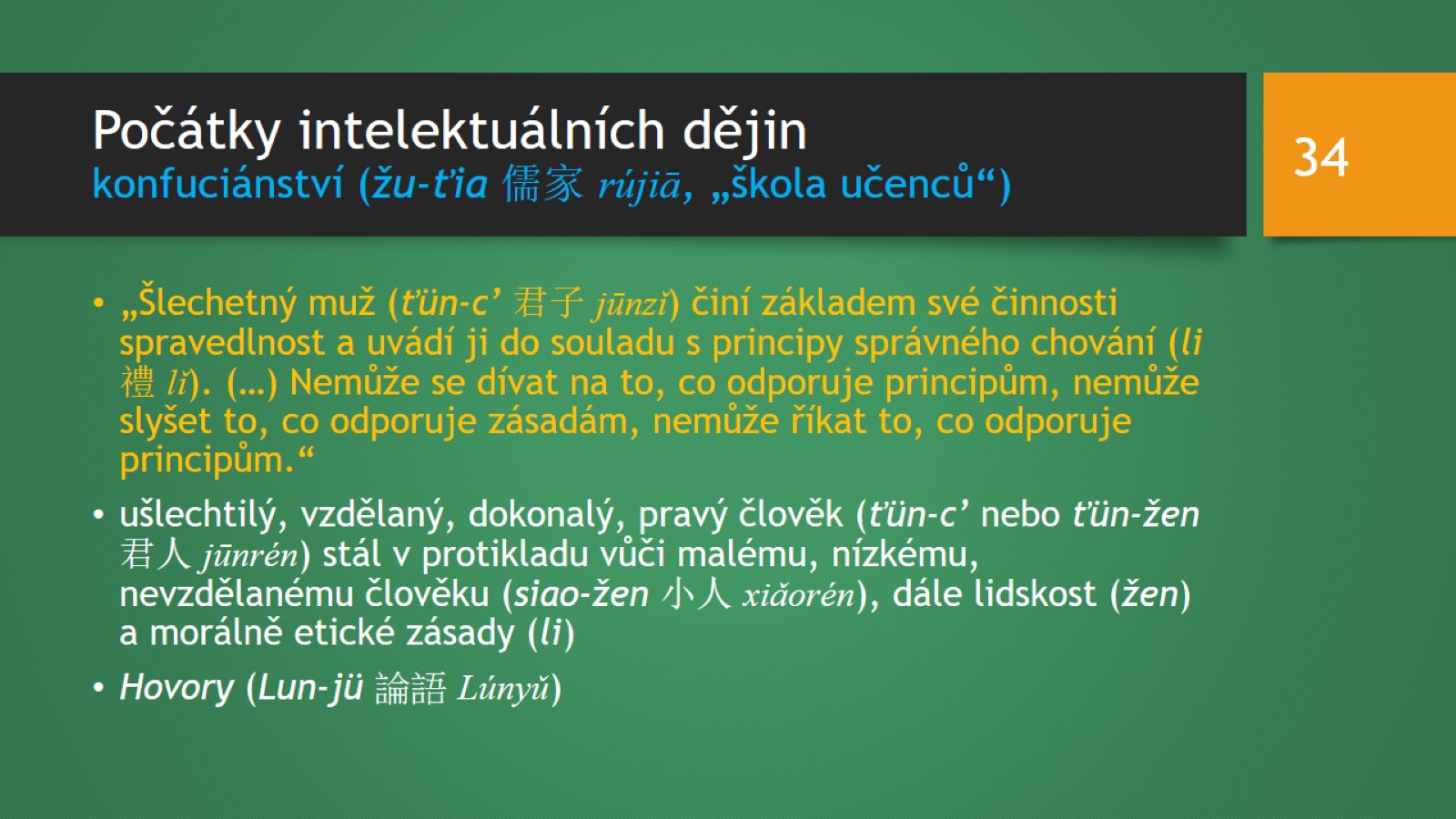 Počátky intelektuálních dějinkonfuciánství (žu-ťia 儒家 rújiā, „škola učenců“)
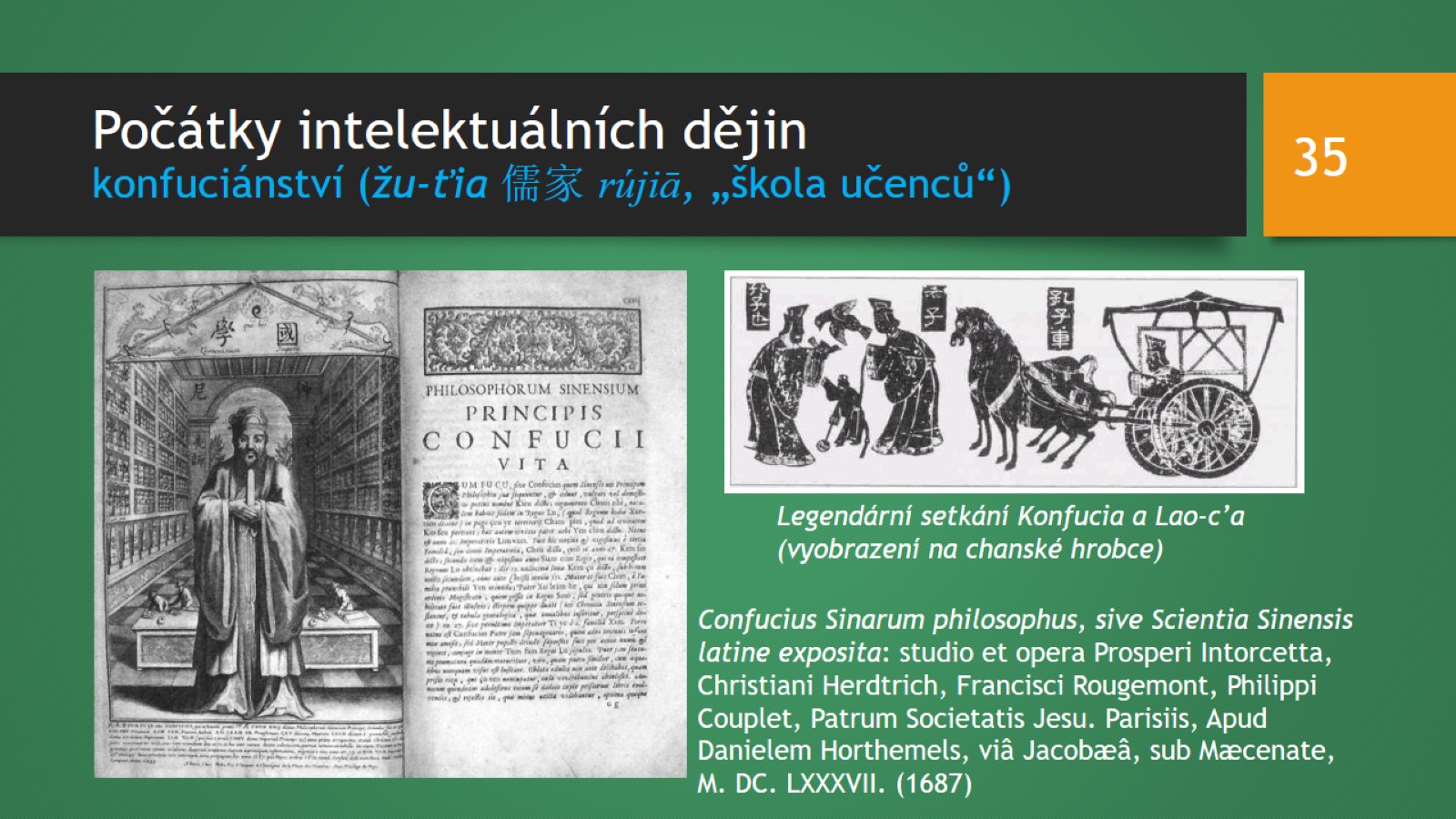 Počátky intelektuálních dějinkonfuciánství (žu-ťia 儒家 rújiā, „škola učenců“)
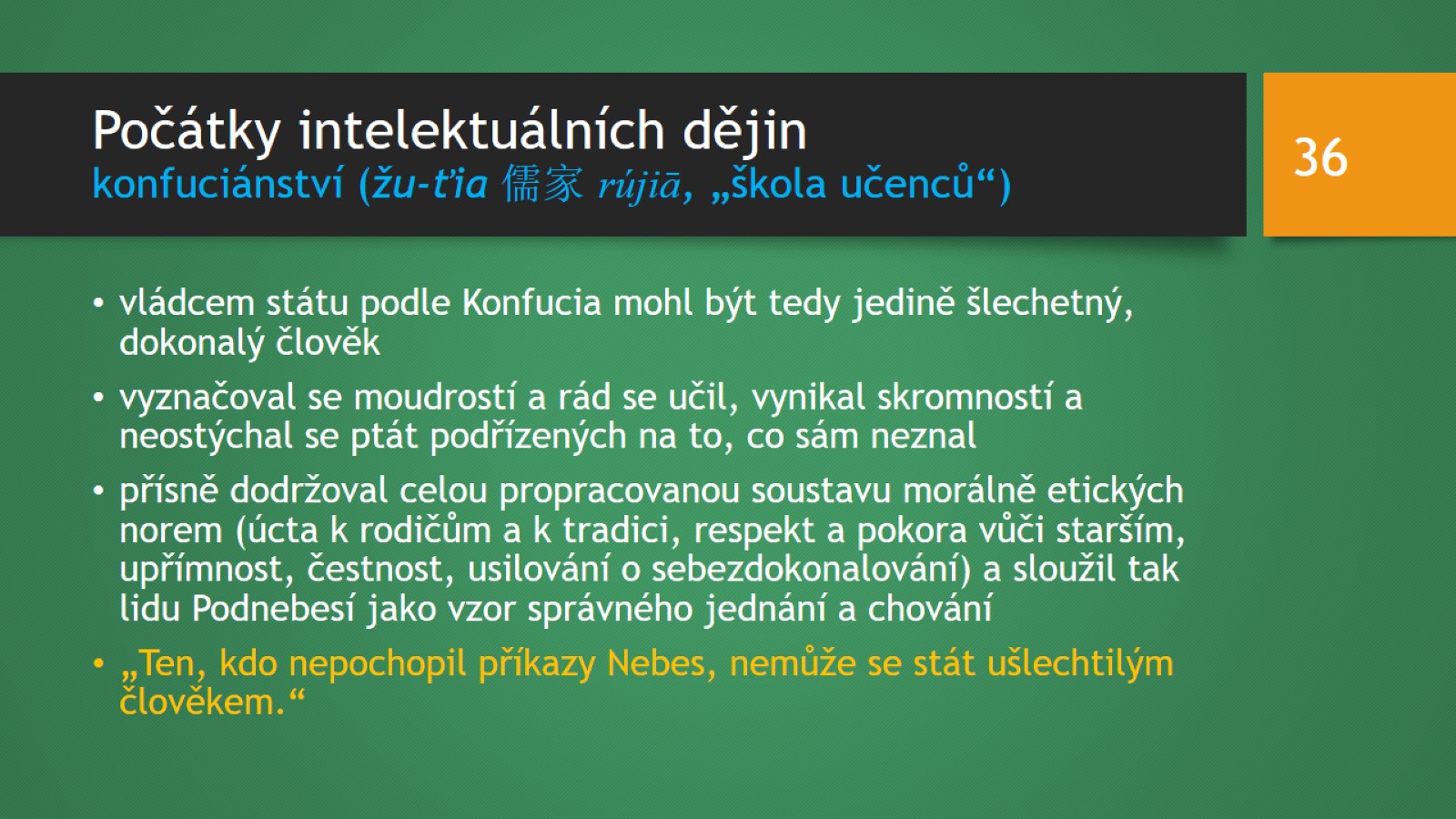 Počátky intelektuálních dějinkonfuciánství (žu-ťia 儒家 rújiā, „škola učenců“)
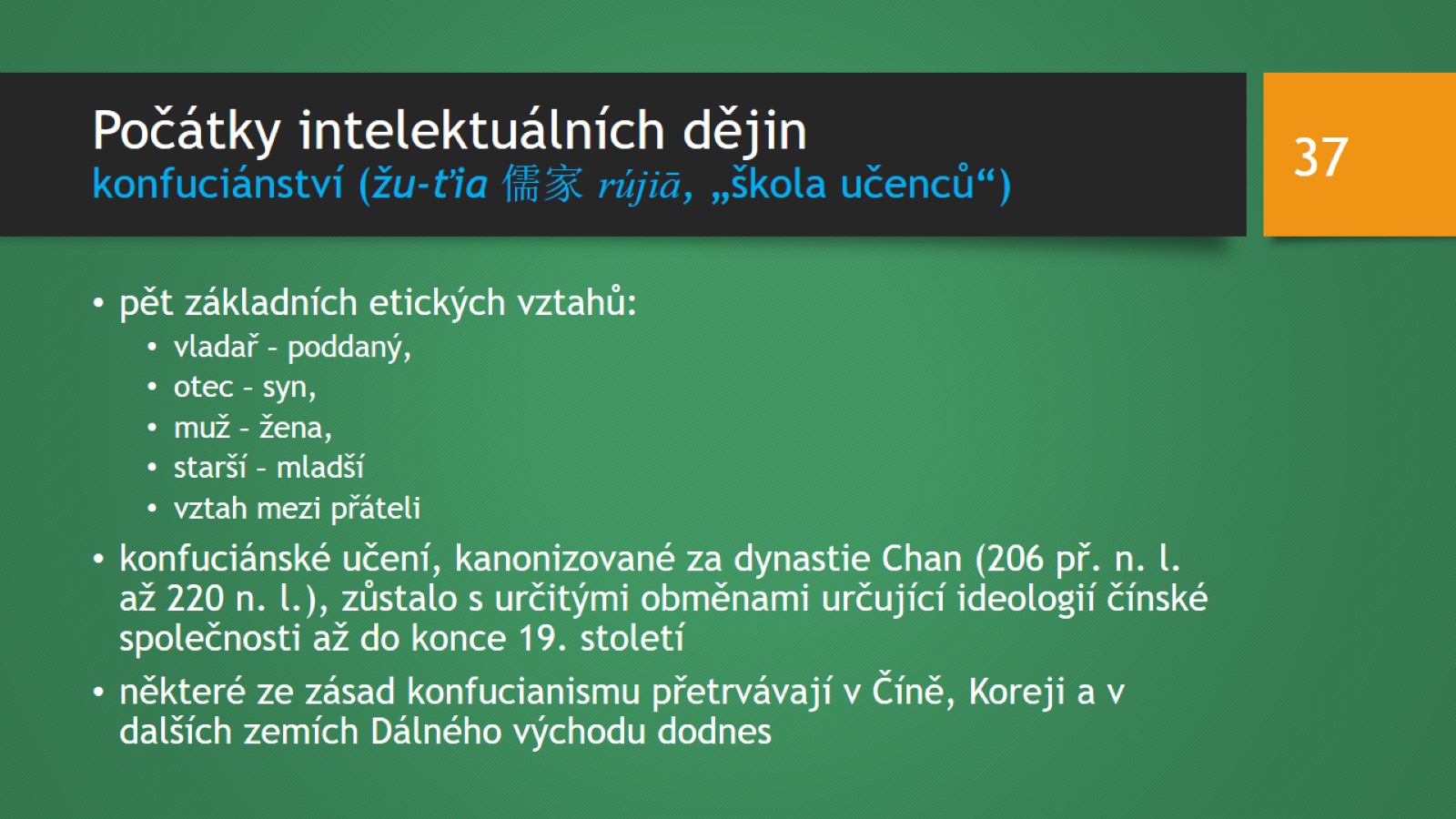 Počátky intelektuálních dějinkonfuciánství (žu-ťia 儒家 rújiā, „škola učenců“)
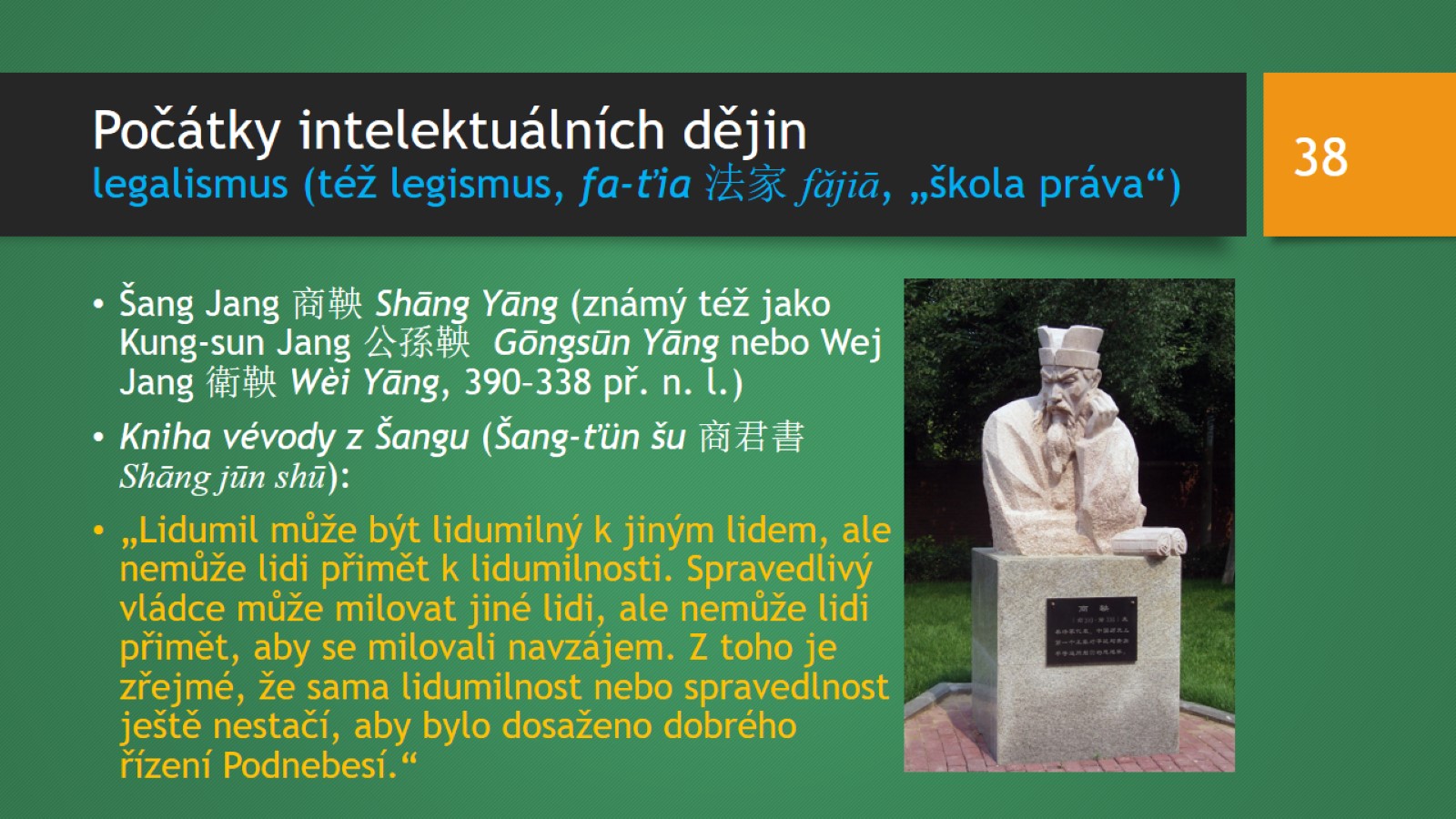 Počátky intelektuálních dějinlegalismus (též legismus, fa-ťia 法家 fǎjiā, „škola práva“)
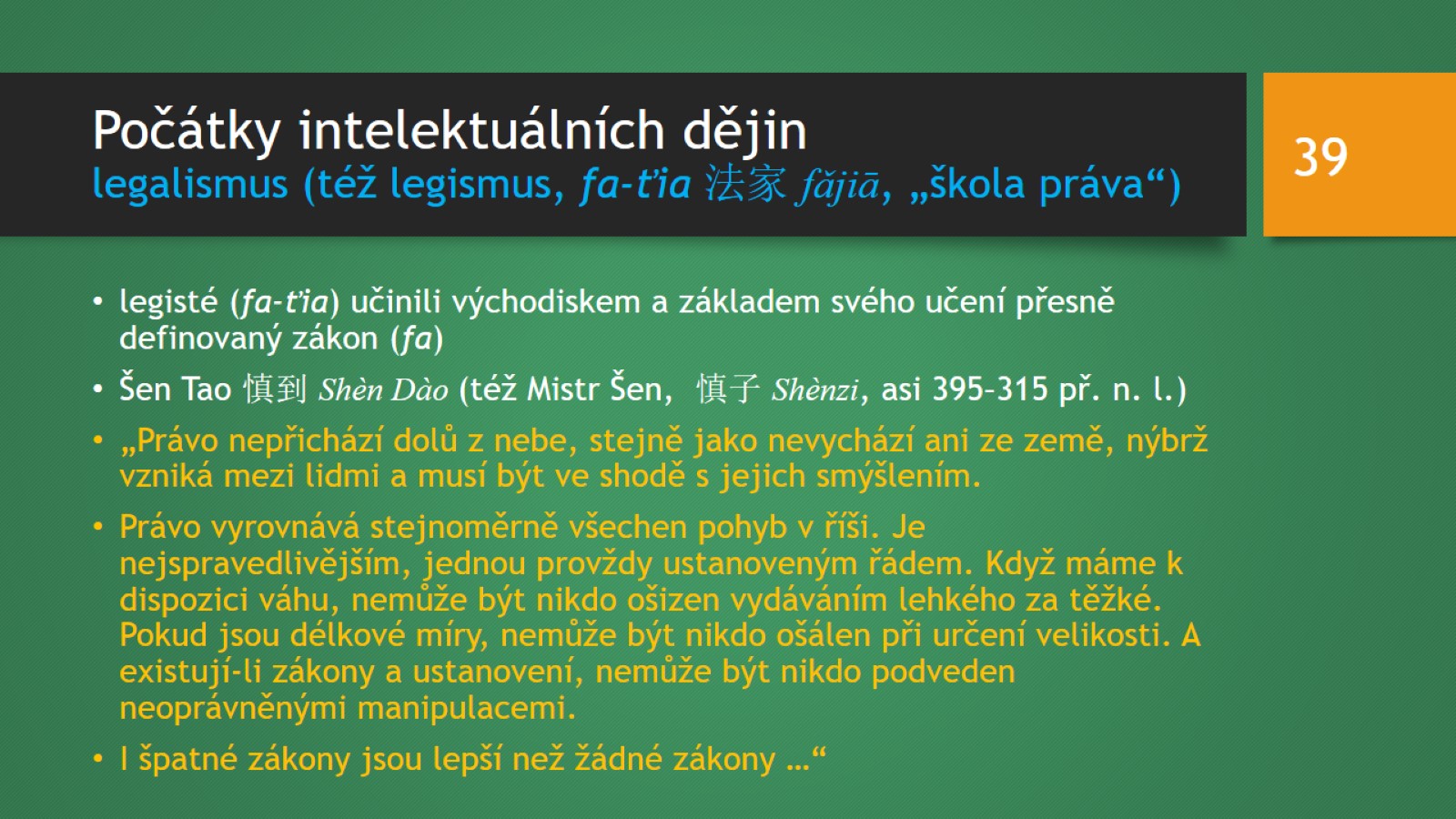 Počátky intelektuálních dějinlegalismus (též legismus, fa-ťia 法家 fǎjiā, „škola práva“)
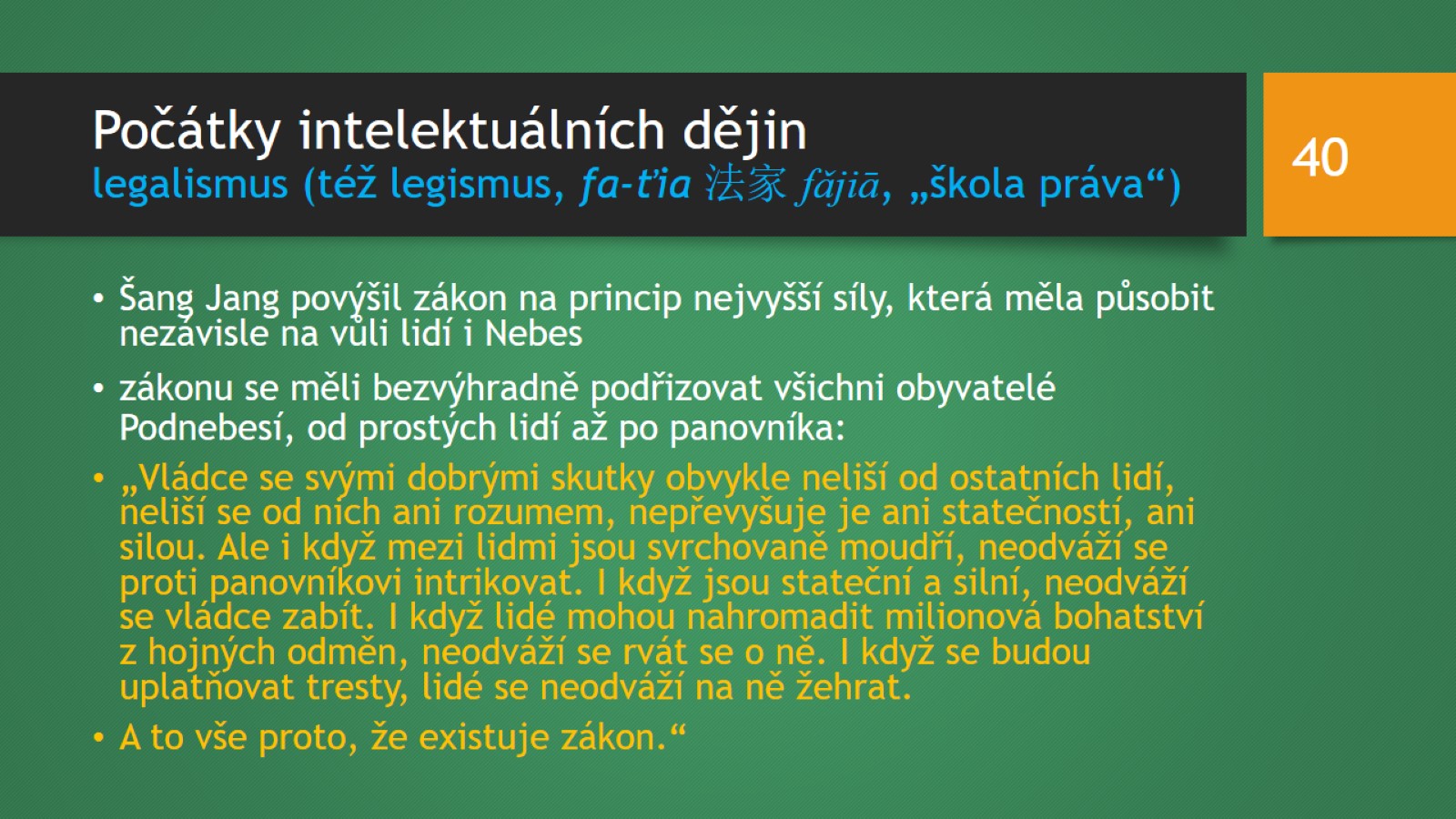 Počátky intelektuálních dějinlegalismus (též legismus, fa-ťia 法家 fǎjiā, „škola práva“)
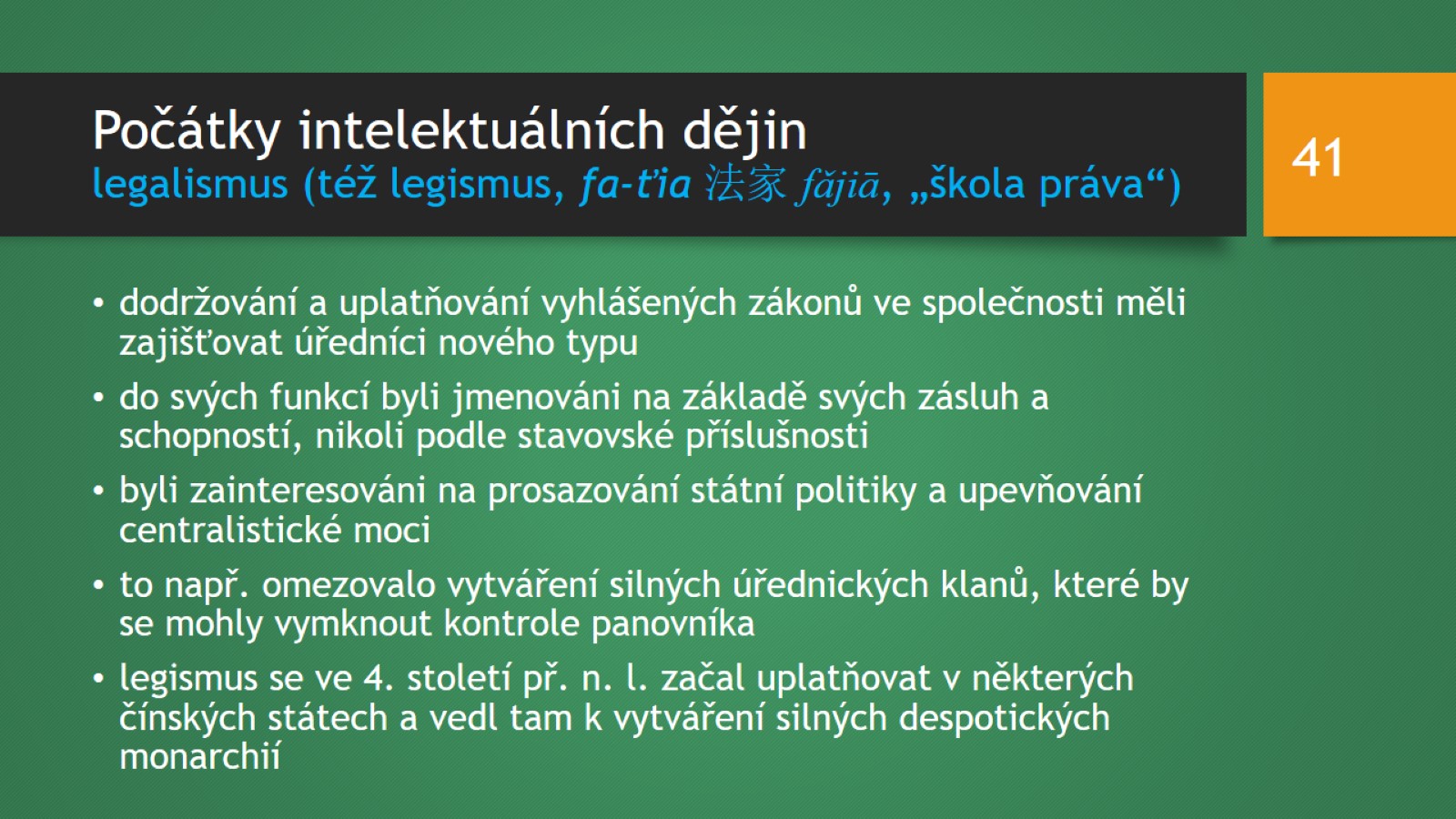 Počátky intelektuálních dějinlegalismus (též legismus, fa-ťia 法家 fǎjiā, „škola práva“)
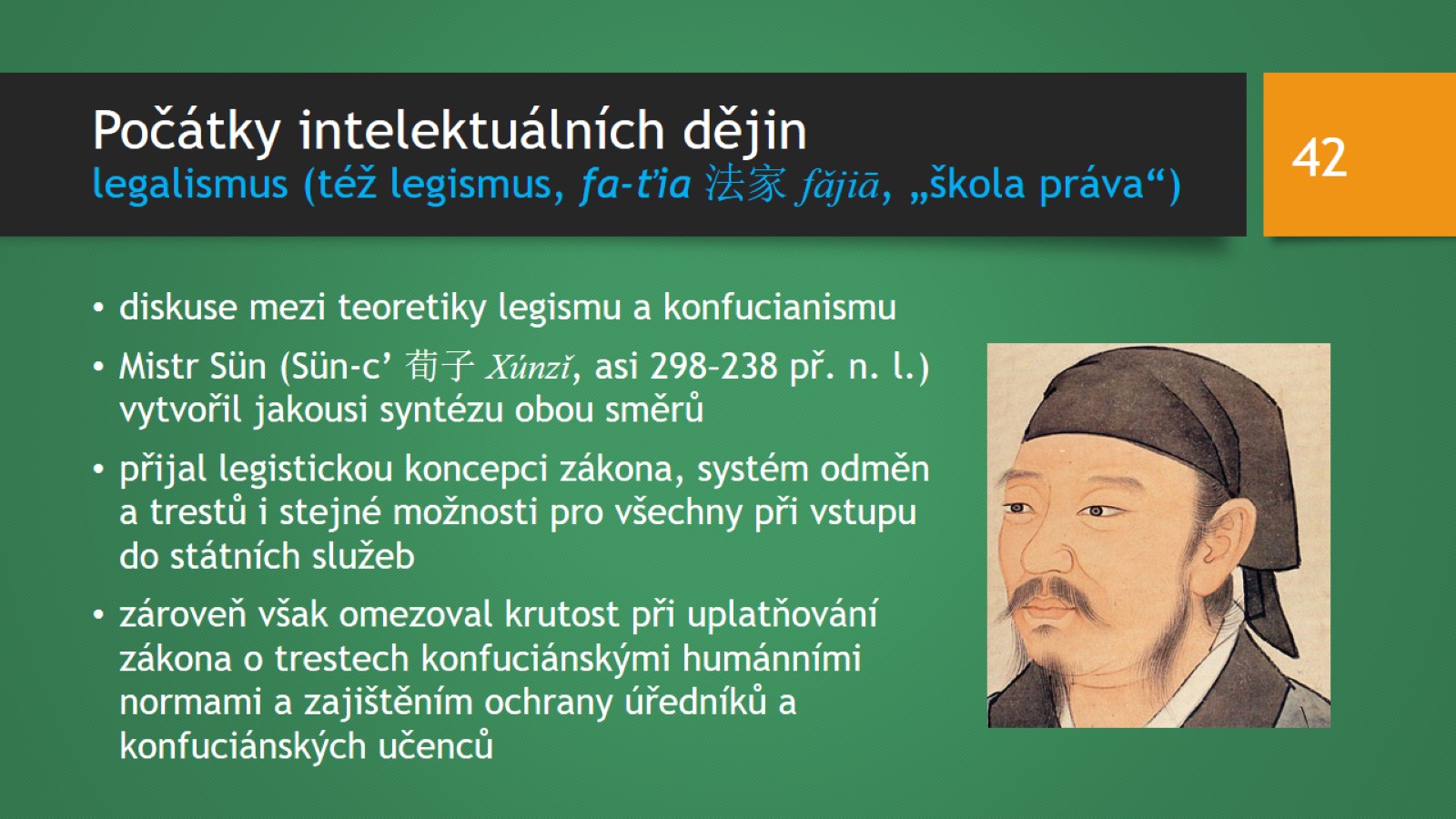 Počátky intelektuálních dějinlegalismus (též legismus, fa-ťia 法家 fǎjiā, „škola práva“)
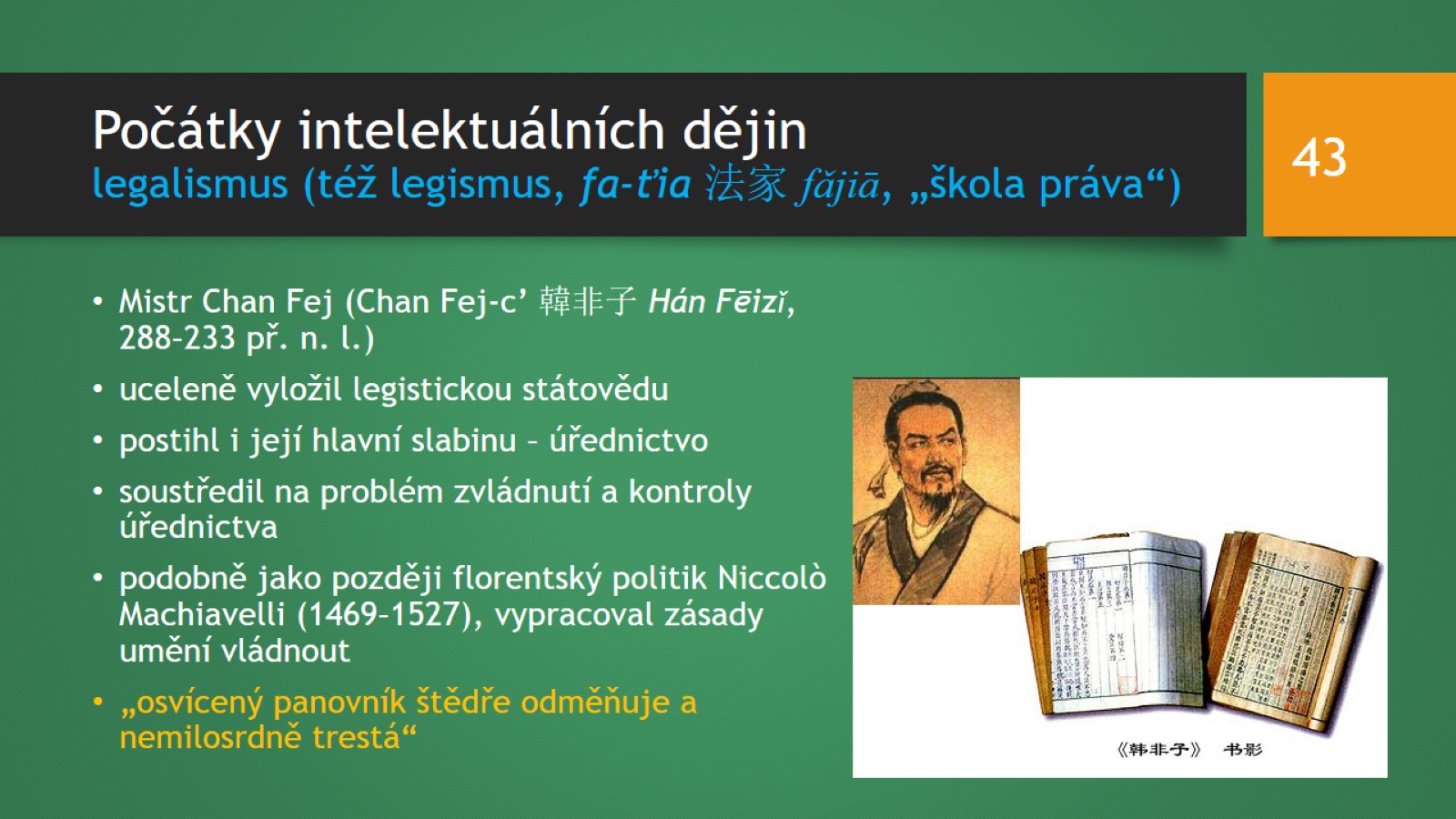 Počátky intelektuálních dějinlegalismus (též legismus, fa-ťia 法家 fǎjiā, „škola práva“)
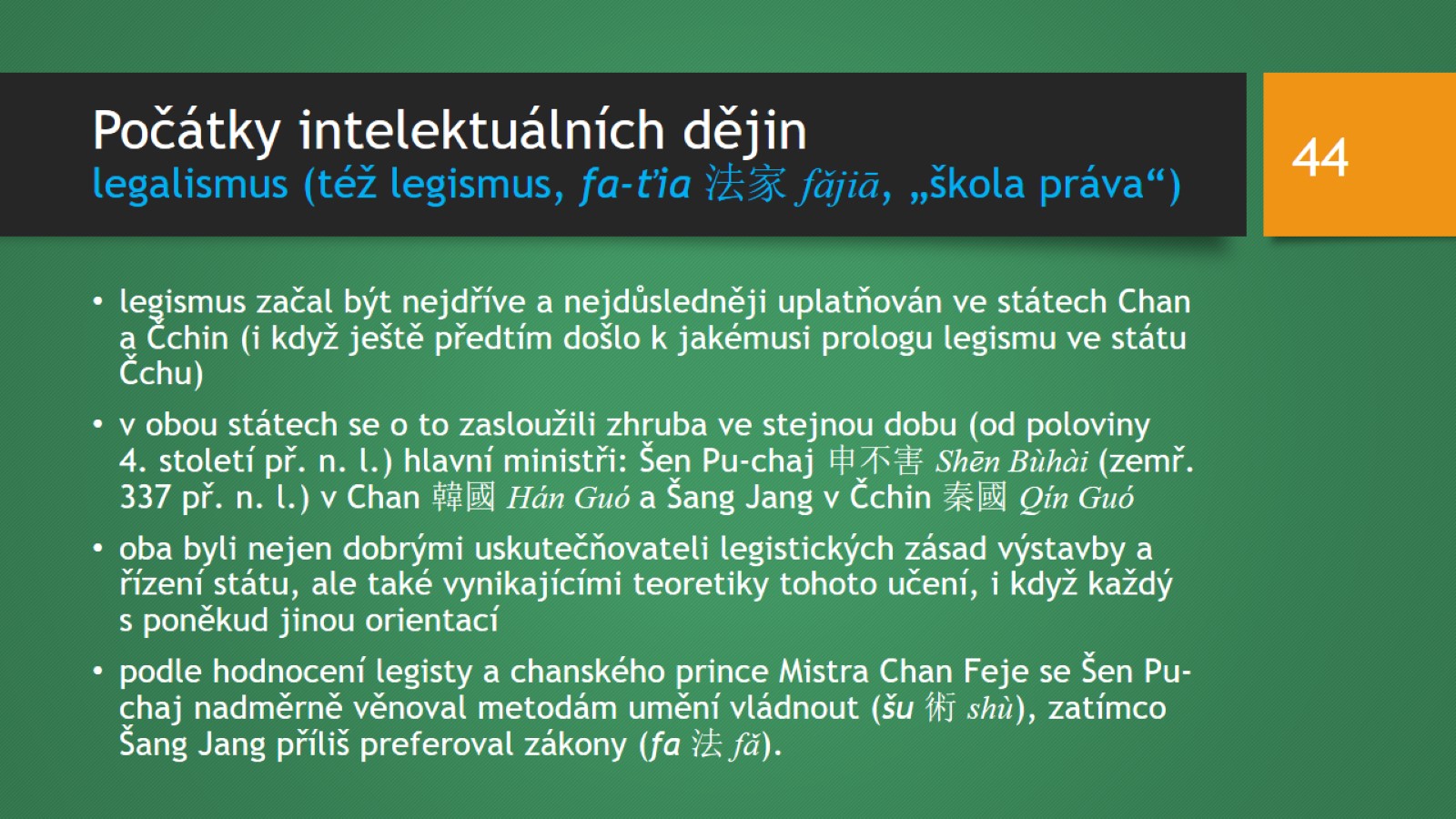 Počátky intelektuálních dějinlegalismus (též legismus, fa-ťia 法家 fǎjiā, „škola práva“)
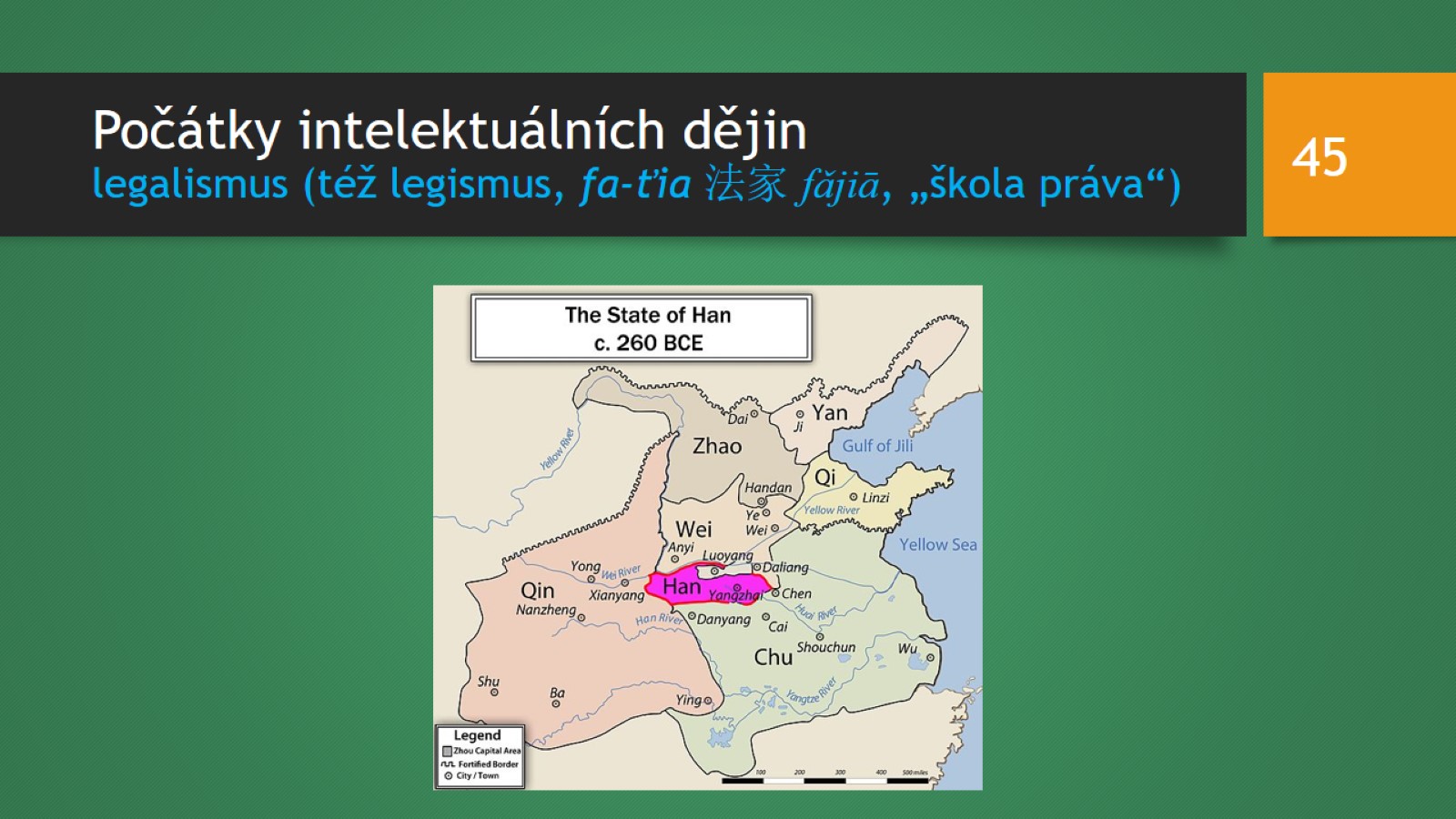 Počátky intelektuálních dějinlegalismus (též legismus, fa-ťia 法家 fǎjiā, „škola práva“)
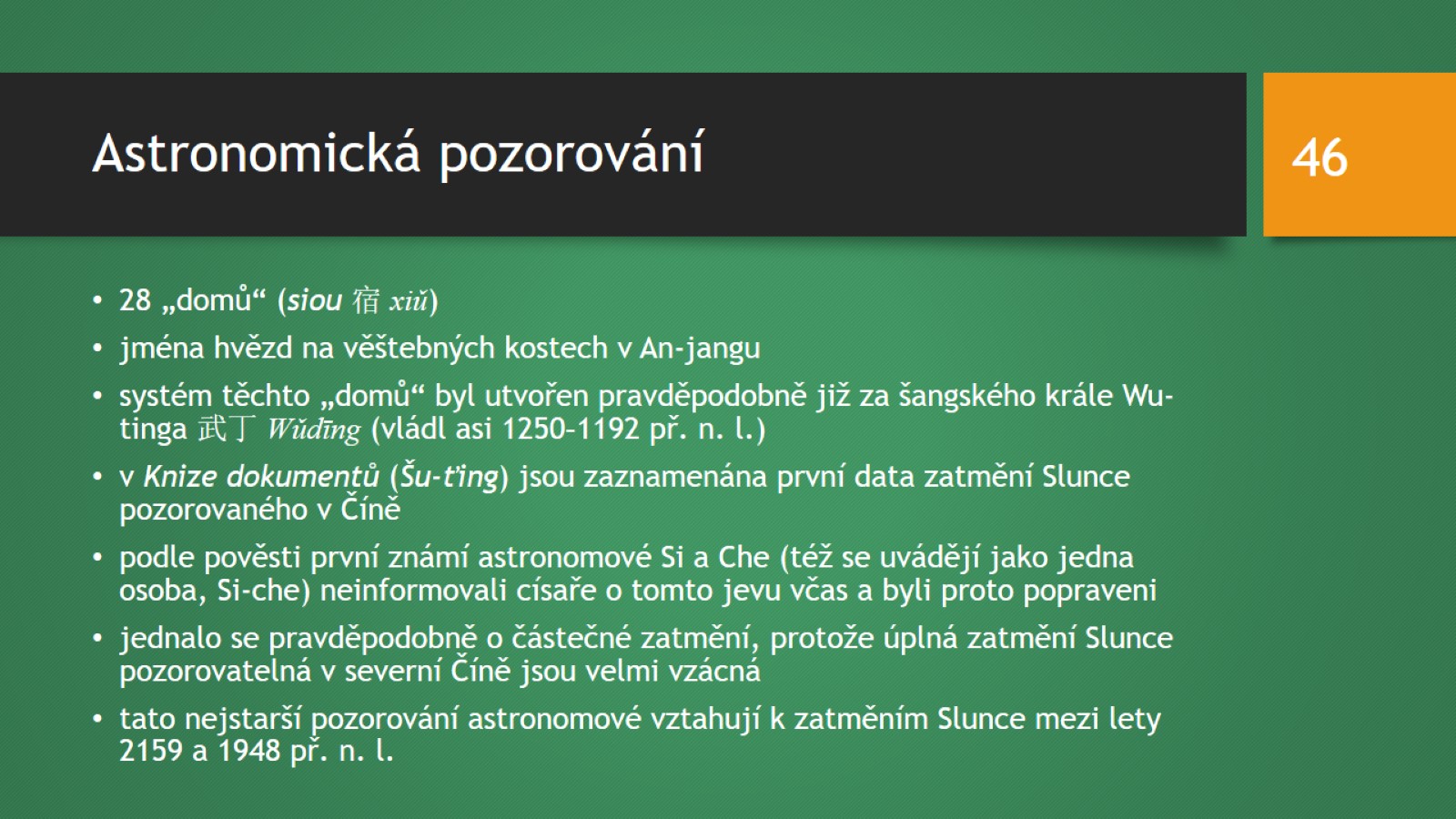 Astronomická pozorování
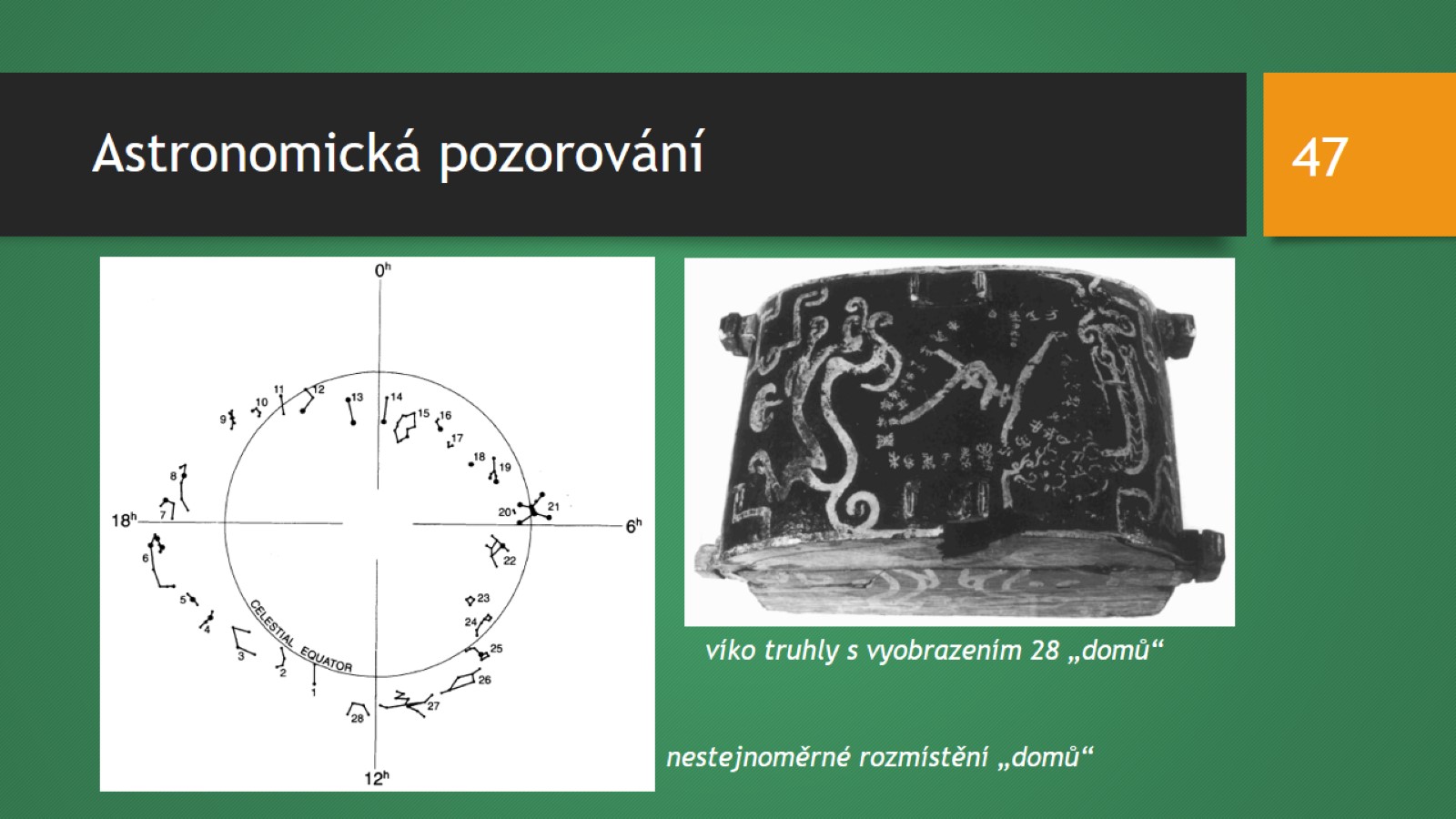 Astronomická pozorování
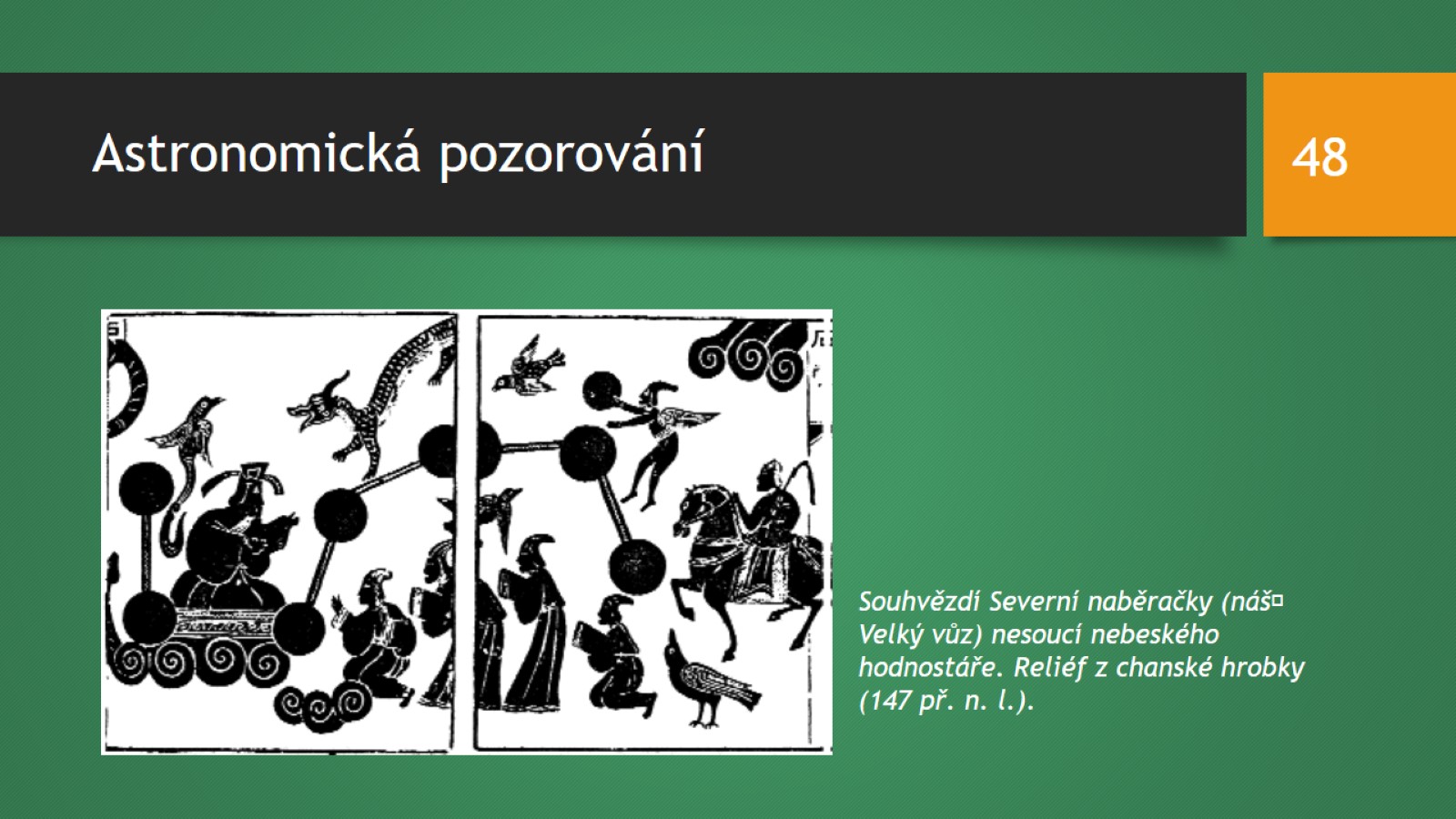 Astronomická pozorování
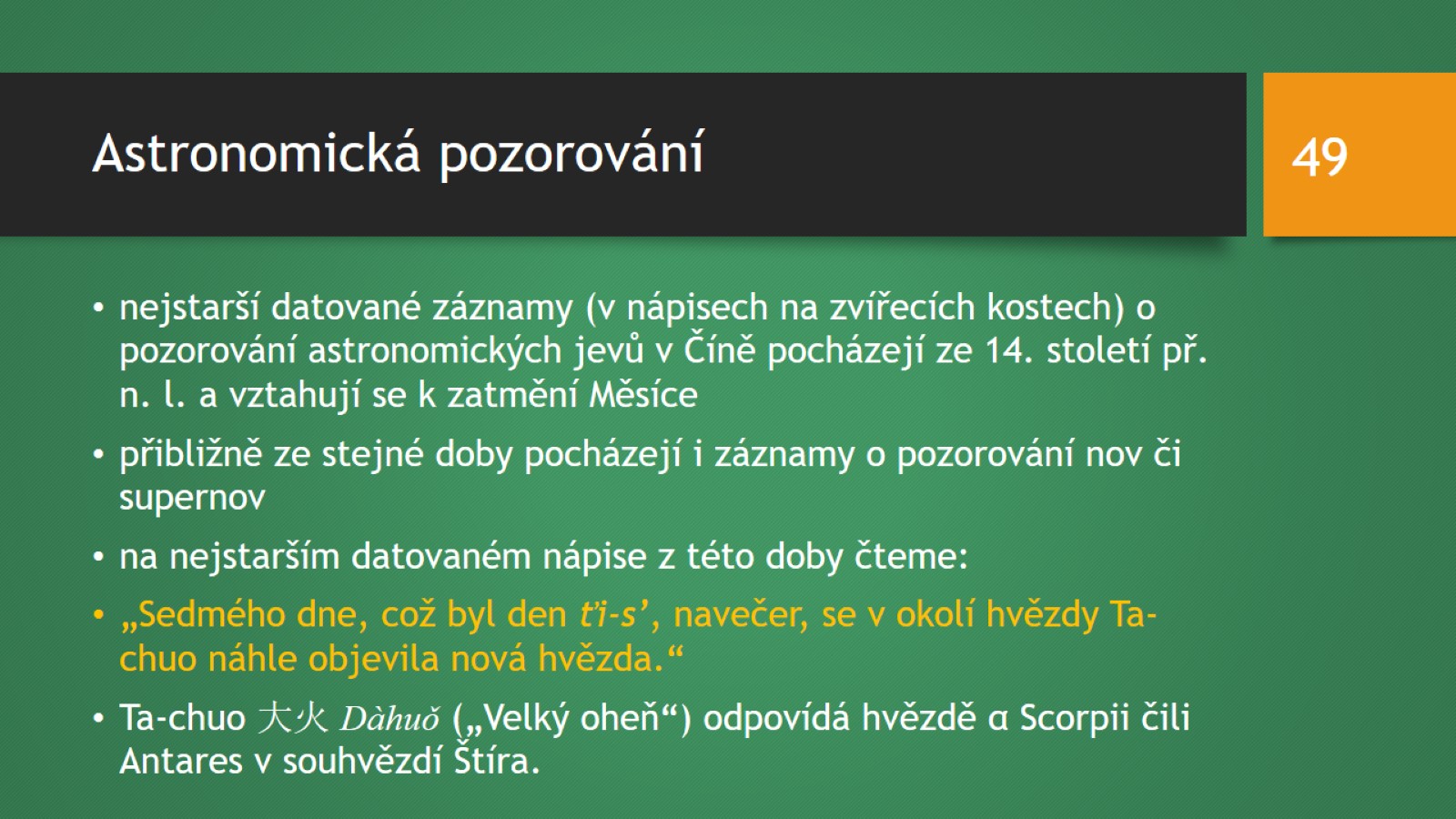 Astronomická pozorování
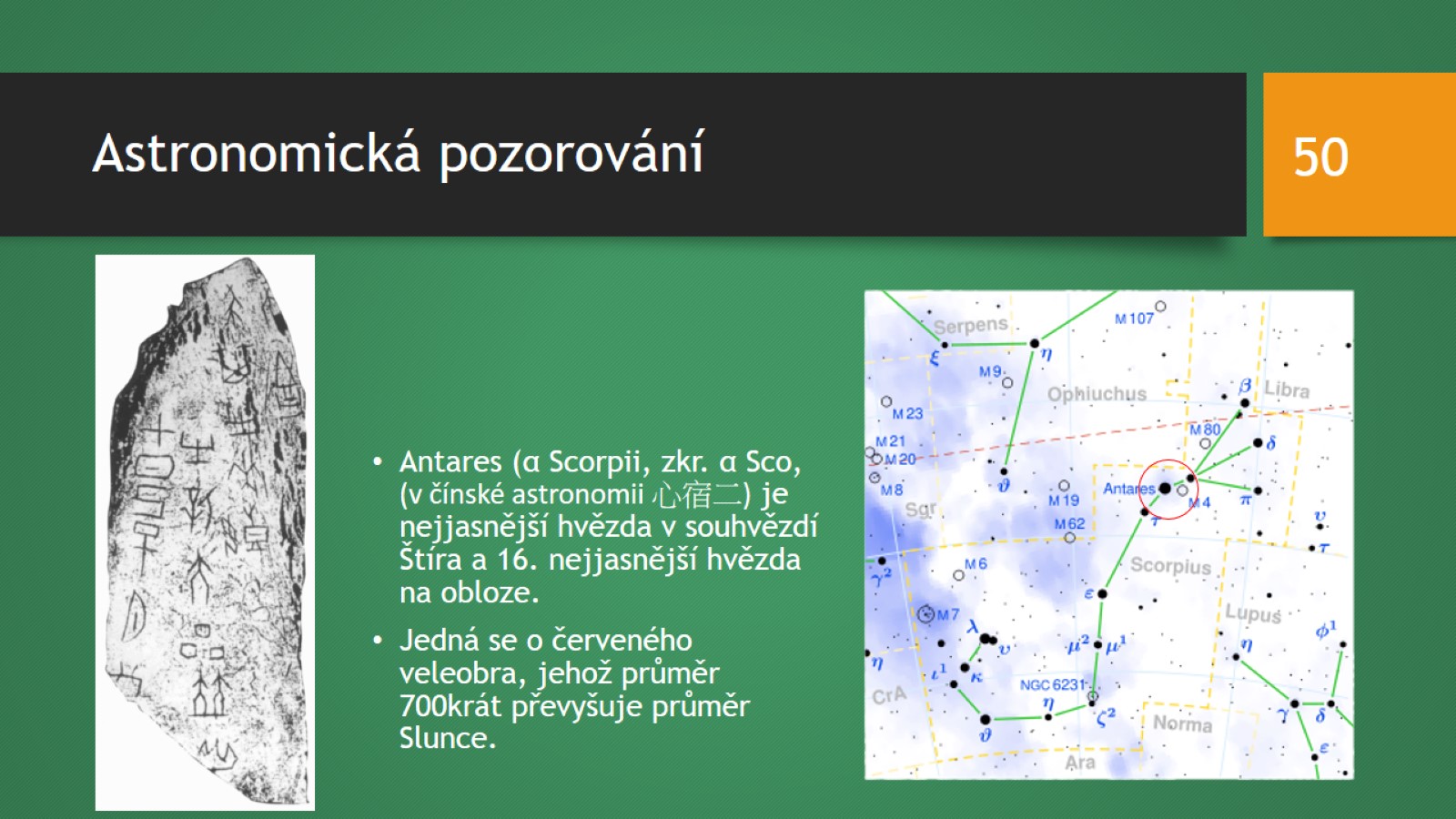 Astronomická pozorování
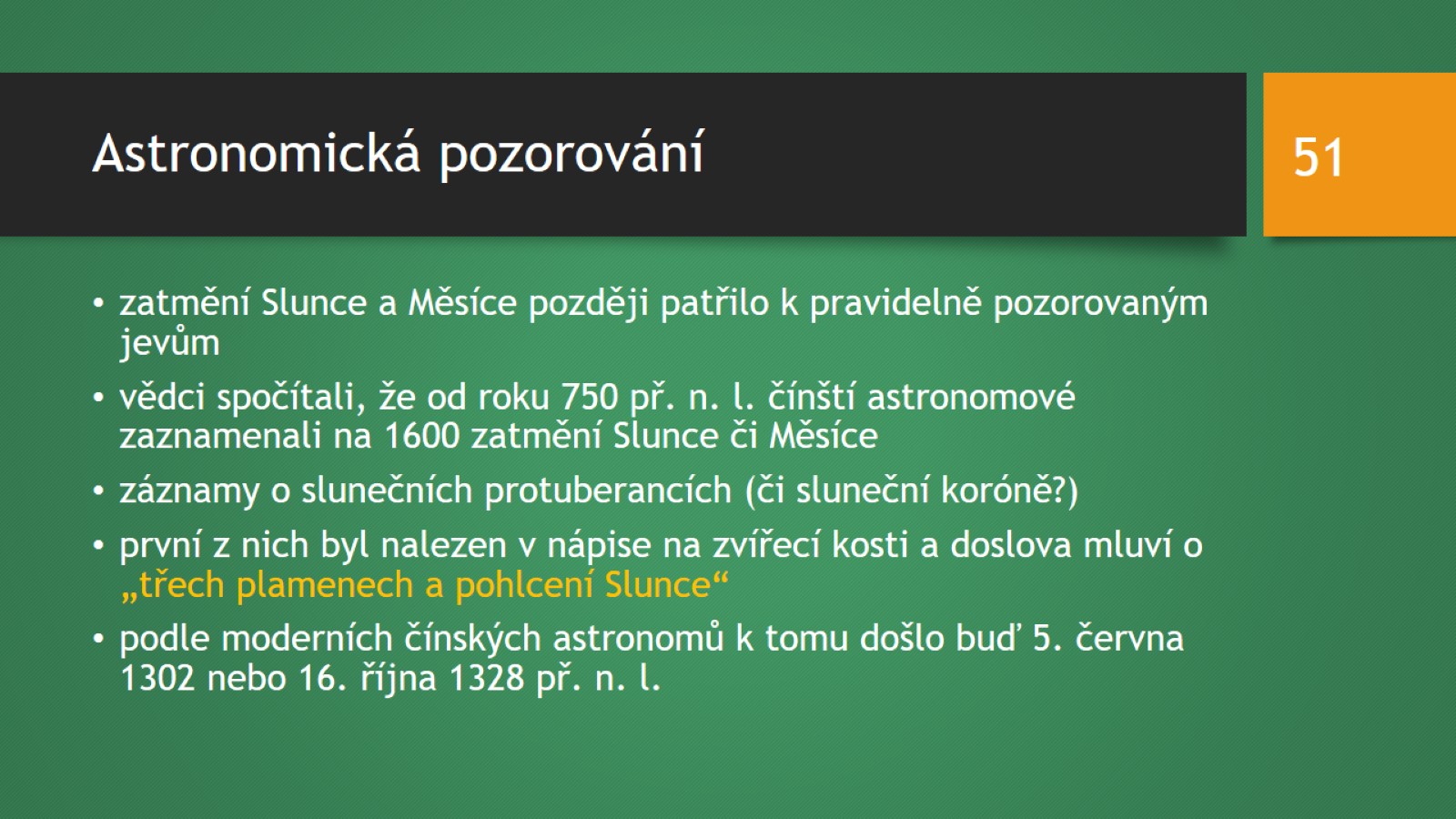 Astronomická pozorování
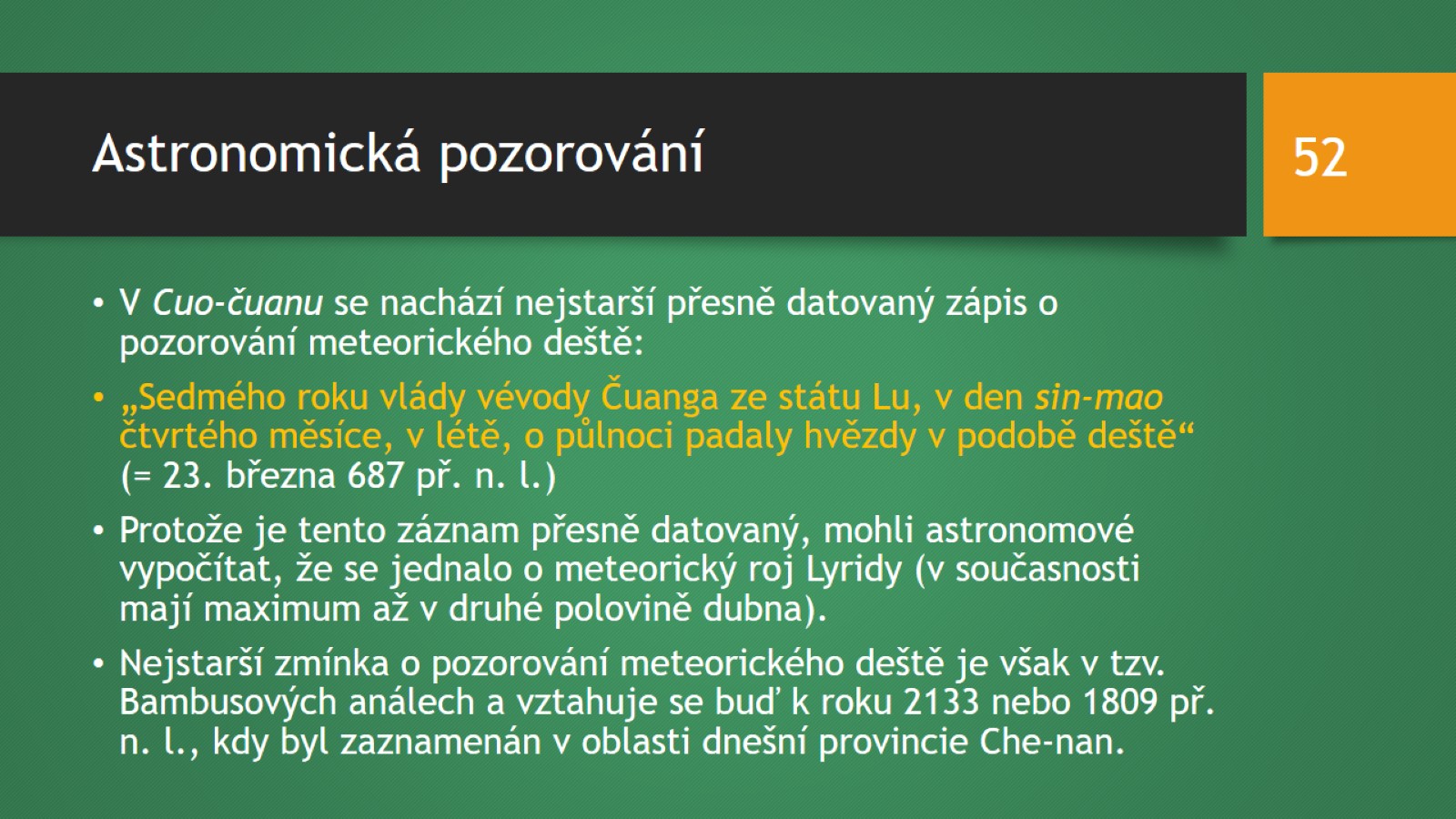 Astronomická pozorování
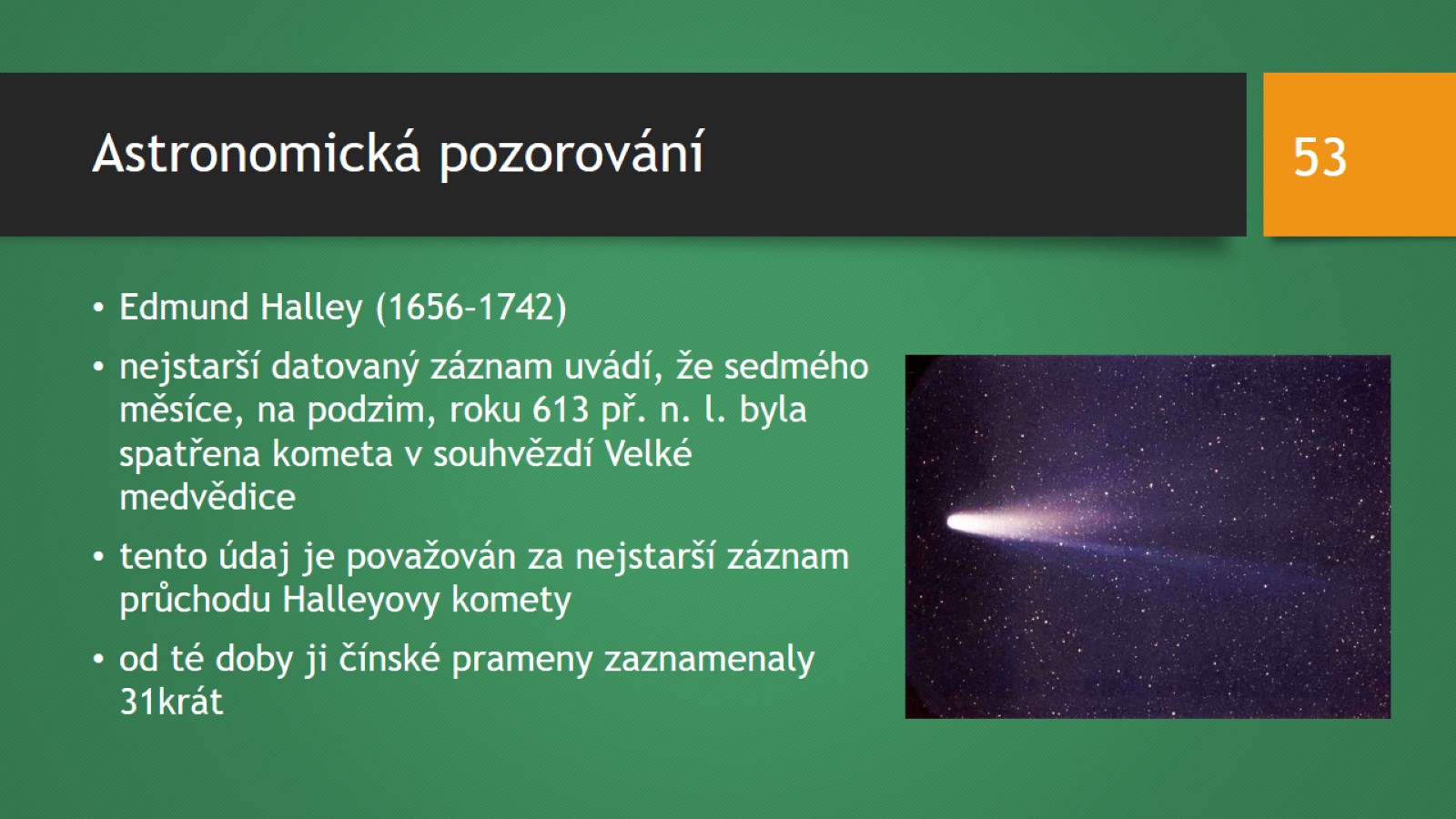 Astronomická pozorování
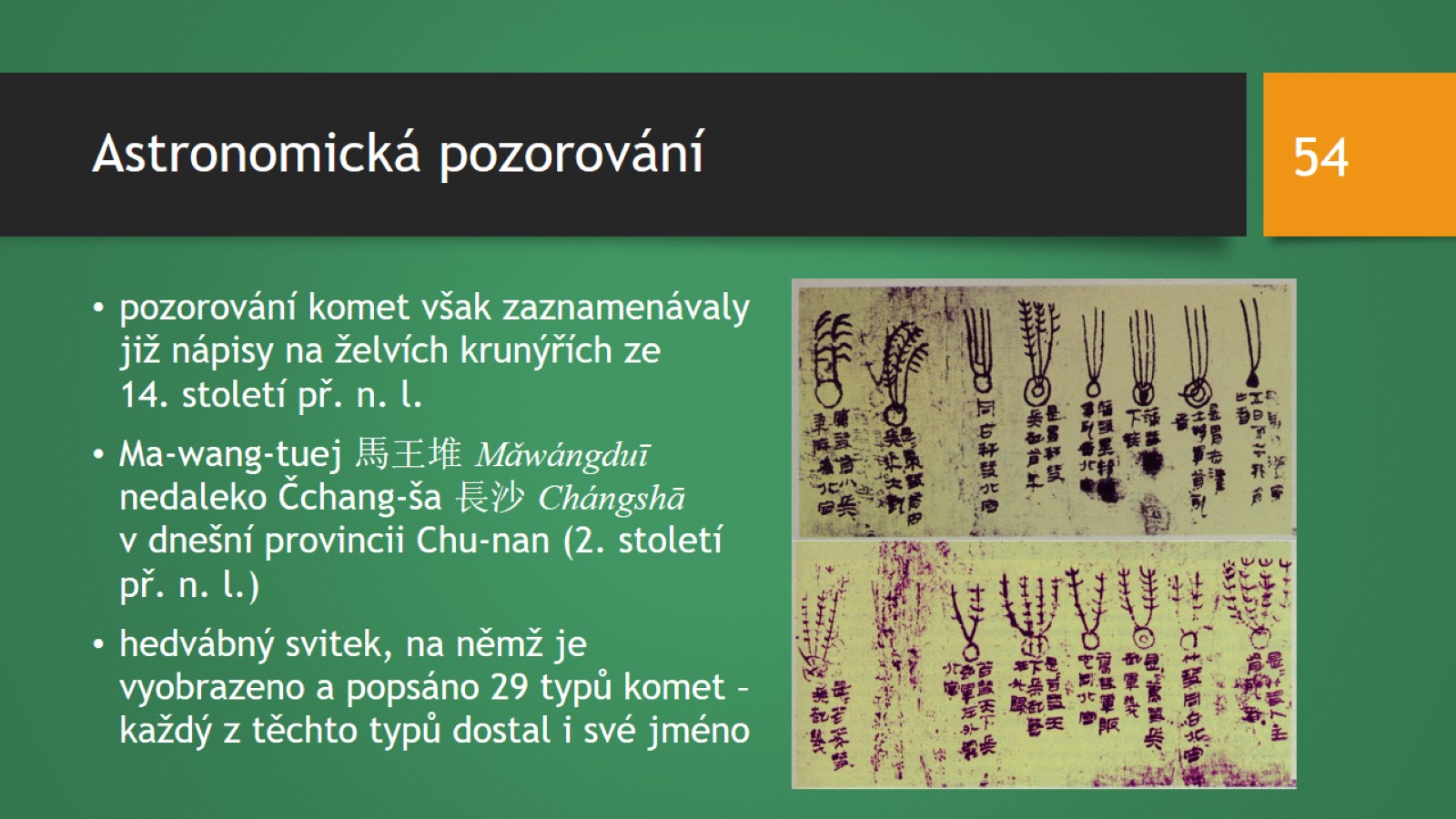 Astronomická pozorování
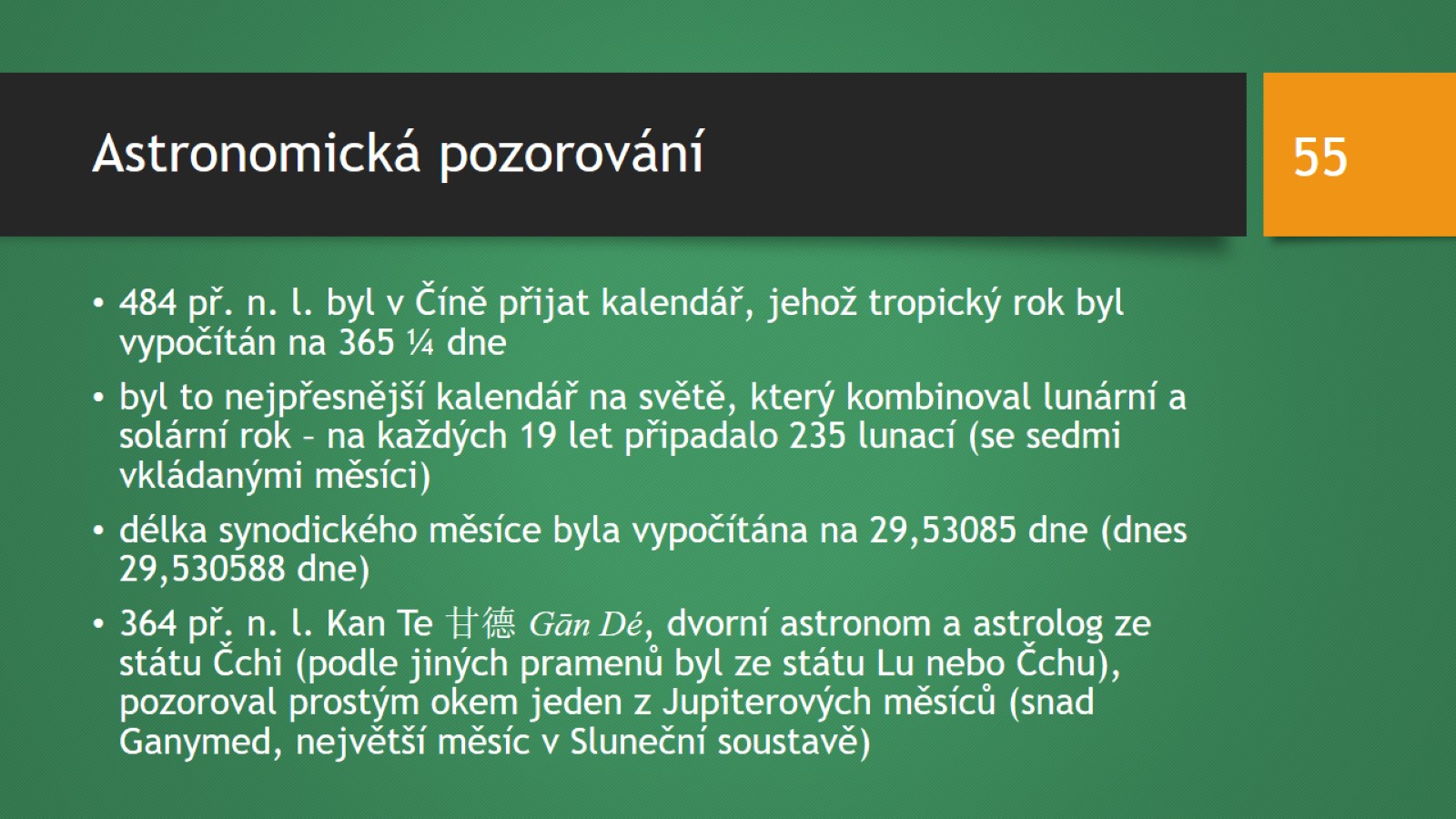 Astronomická pozorování
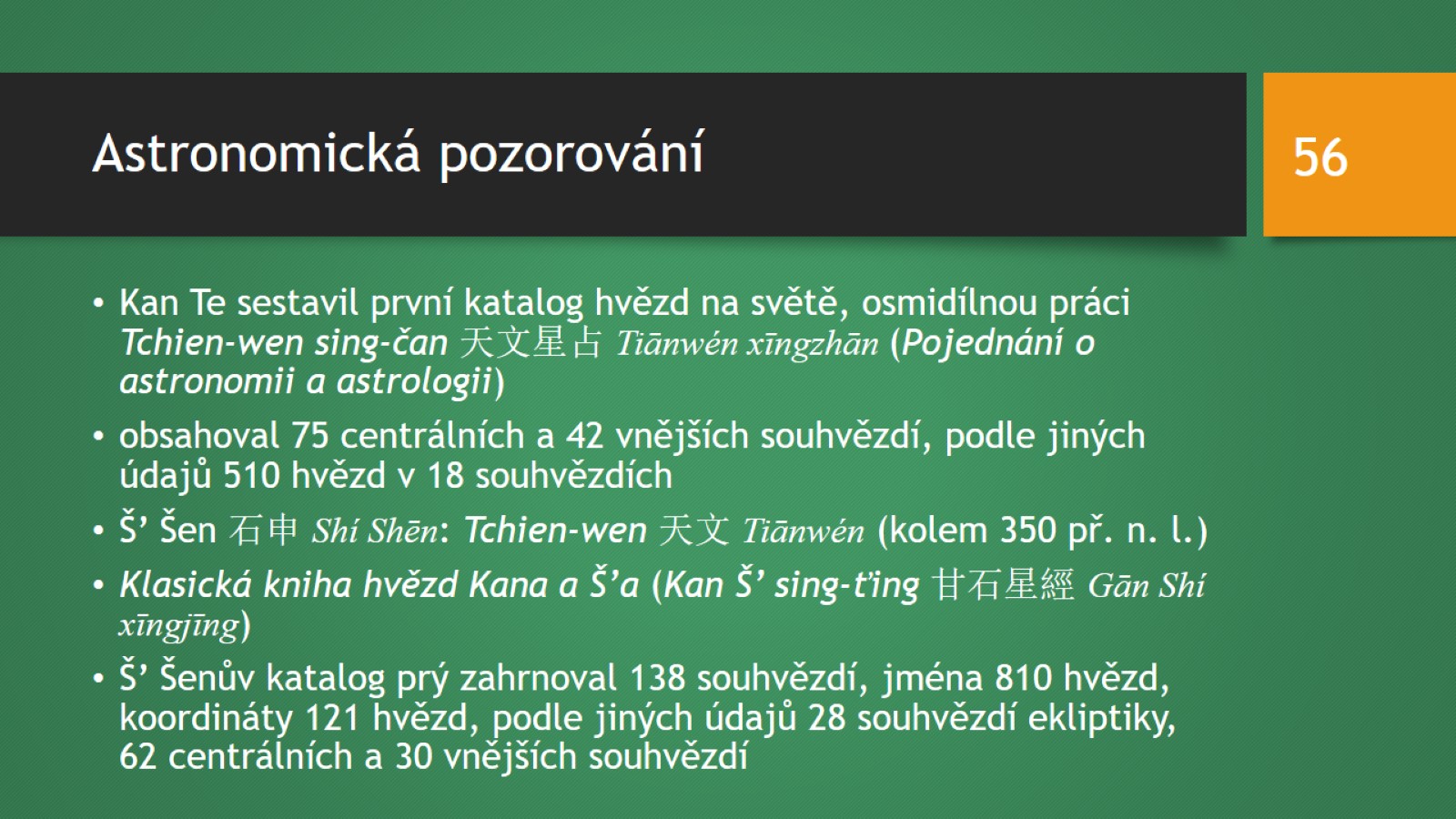 Astronomická pozorování
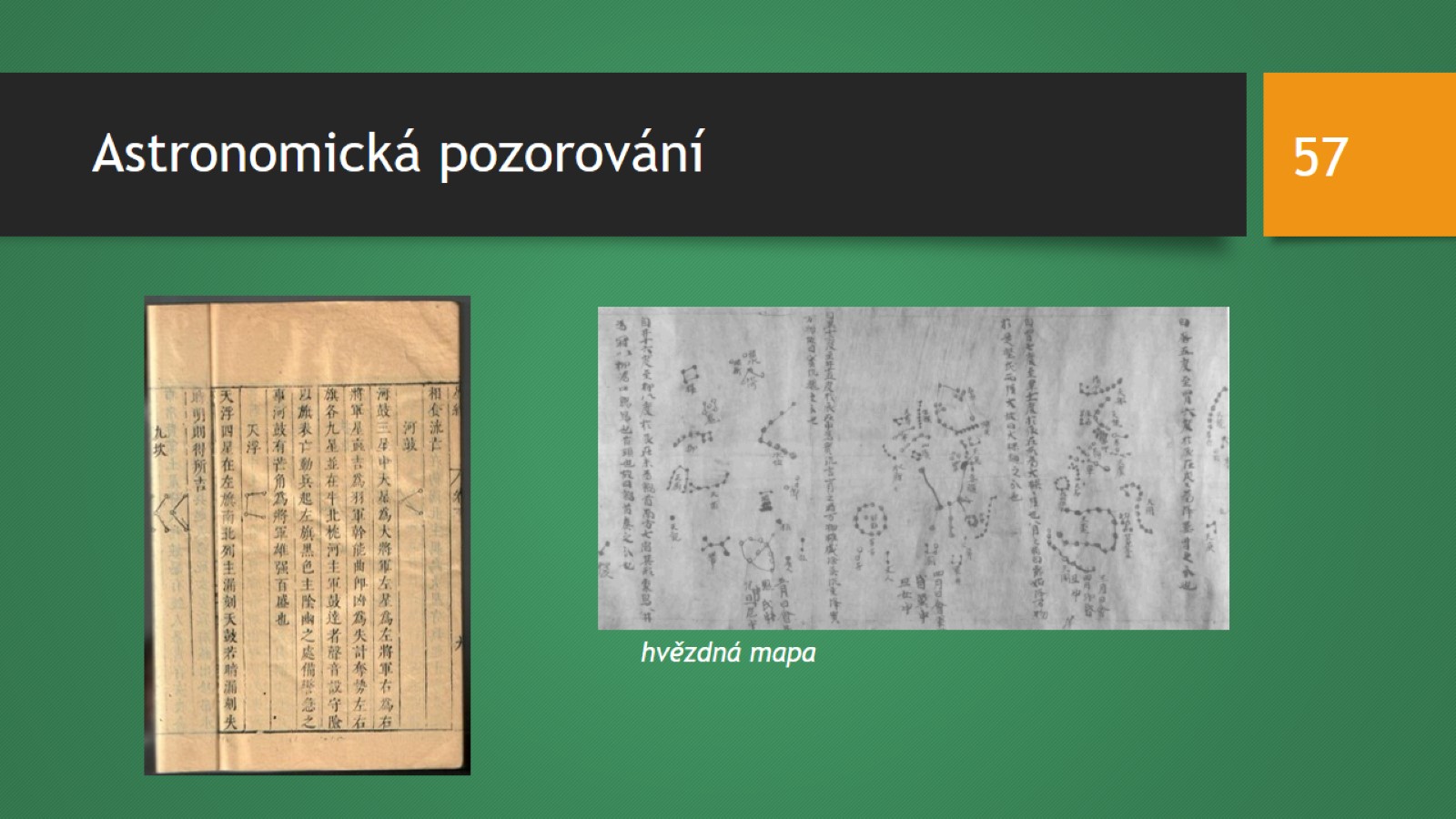 Astronomická pozorování